Planificación del menú y requisitos nutricionalesActualizado en octubre de 2023
Constance Rudnicki MS, RDN, LD Constance Rudnicki MS, RDN, LDRegisterio/Nutricionista
Karen Zarrella
Pasante de Educación Nutricional
NM-AAARegistered Dietitian/Nutritionist
Karen Zarrella
Nutrition Education Intern
NM-AAA
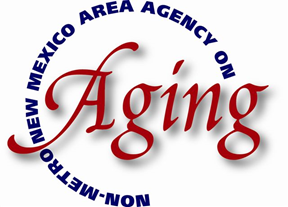 OBJETIVOS
El alumno aprenderá información básica sobre los adultos mayores.
El alumno aprenderá el patrón de comidas del menú para el desayuno y el almuerzo
El alumno aprenderá los requisitos nutricionales de fibra y sodio 
El alumno aprenderá sobre los tipos de carbohidratos
El alumno aprenderá sobre los tipos de grasas
El alumno aprenderá sobre el menú Vitaminas y Minerals
Programa de Servicios de Nutrición
Ayudar a los estadounidenses mayores a vivir de forma independiente al:
 Promover una mejor salud 
Mejora de la nutrición
Reducción del aislamiento
Propósito del Programa de Servicios de Nutrición
Reducir el hambre y la inseguridad alimentaria
Promover la socialización de los adultos mayores
Promover la salud y el bienestar de las personas mayores
Esto proporcionará asistencia para acceder a los servicios de nutrición, prevención de enfermedades y promoción de la salud
El objetivo es retrasar la aparición de condiciones de salud adversas como resultado de una mala nutrición o un comportamiento sedentario
Ingesta Dietética de Referencia (DRI's)
La Ley de Estadounidenses Mayores requiere que todas las comidas servidas en el programa para personas mayores proporcionen al menos 1/3 de Ingestas Dietéticas de Referencia (DRI) y cumplan con las Pautas Dietéticas para Estadounidenses (DGA)
DRI's
Conjunto de estándares de nutrientes y energía establecidos por la Junta de Alimentos y Nutrición de la Academia Nacional de Ciencias para personas mayores de 51 años
DRI's
Los DRI son promedio durante un período de 1 semana
Se debe cumplir con un mínimo de 1/3 de DRI si a los participantes se les ofrece una comida por día
Un mínimo de 2/3 del DRI si al participante se le ofrecen dos comidas al día
100% de las dietas si se ofrecen al participante tres comidas al día
MENU DRI's (Ingesta Dietética de Referencia)
K calories		Daily		1/3
2100kcals
Breakfast				450 kcals
Lunch				700 kcals
Protein 		56-190		19-63	   15-25% of total kcals
Carbohydrates  (g)	270-300		90-100	   45-55% of total kcals 
Fiber	 (g)	 ≥ 30  		≥10                   
Total Fat            (g)	49-86		16-63	   25-35% of total kcals
Saturated Fat 	 (g)	24		8
Calcium	 (mg )	1200		400
Iron 	 (mg)	8		2.6
Sodium 	 (mg)	2300		766
Vitamin A	 (RAE)	900		300
Vitamin C	 (mg)	90		30
Vitamin B-12	 (µg)	2.4		0.8
Requerimientos nutricionales: Desayuno
Requerimientos nutricionales: Almuerzo
Planificación del menú
Aportaciones de los consumidores
La repetición de los platos principales debe mantenerse al mínimo, así como la duplicación de los elementos del menú
Si se utiliza un menú de ciclos, debe haber al menos tres ciclos por año
Las sustituciones se pueden realizar utilizando la Guía de sustituciones que se encuentra en el portal de proveedores
https://www.nonmetroaaa.com/
Menús Especiales
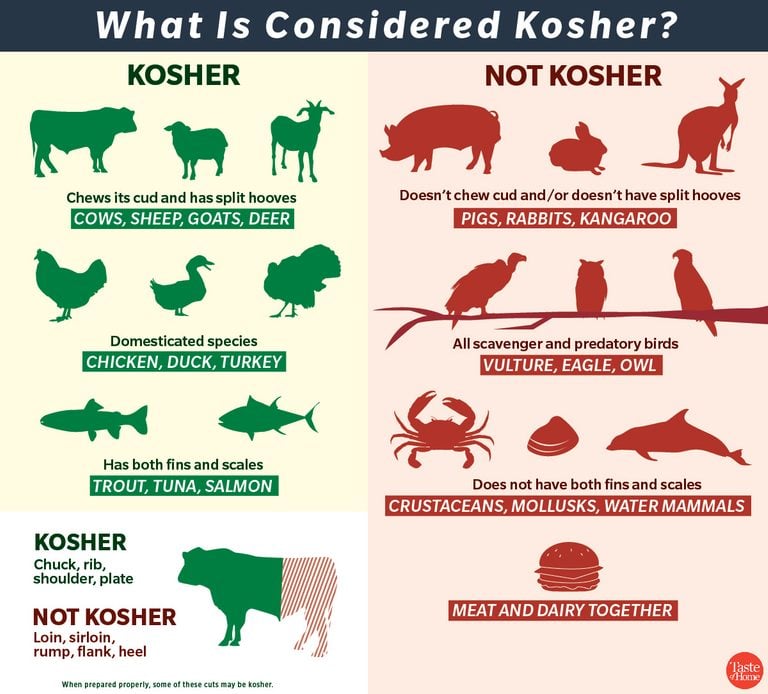 Cuando sea factible y apropiado, proporcionar un menú especial para satisfacer las necesidades dietéticas especiales que surjan de los requisitos de salud, religiosos o étnicos del consumidor.
La viabilidad y la idoneidad están determinadas por
:Un número suficiente de personas necesita los menús especiales para que su preparación sea práctica
La comida y la habilidad necesarias para preparar el menú especial están disponibles para el programa
El menú especial no afecta negativamente el presupuesto del programa
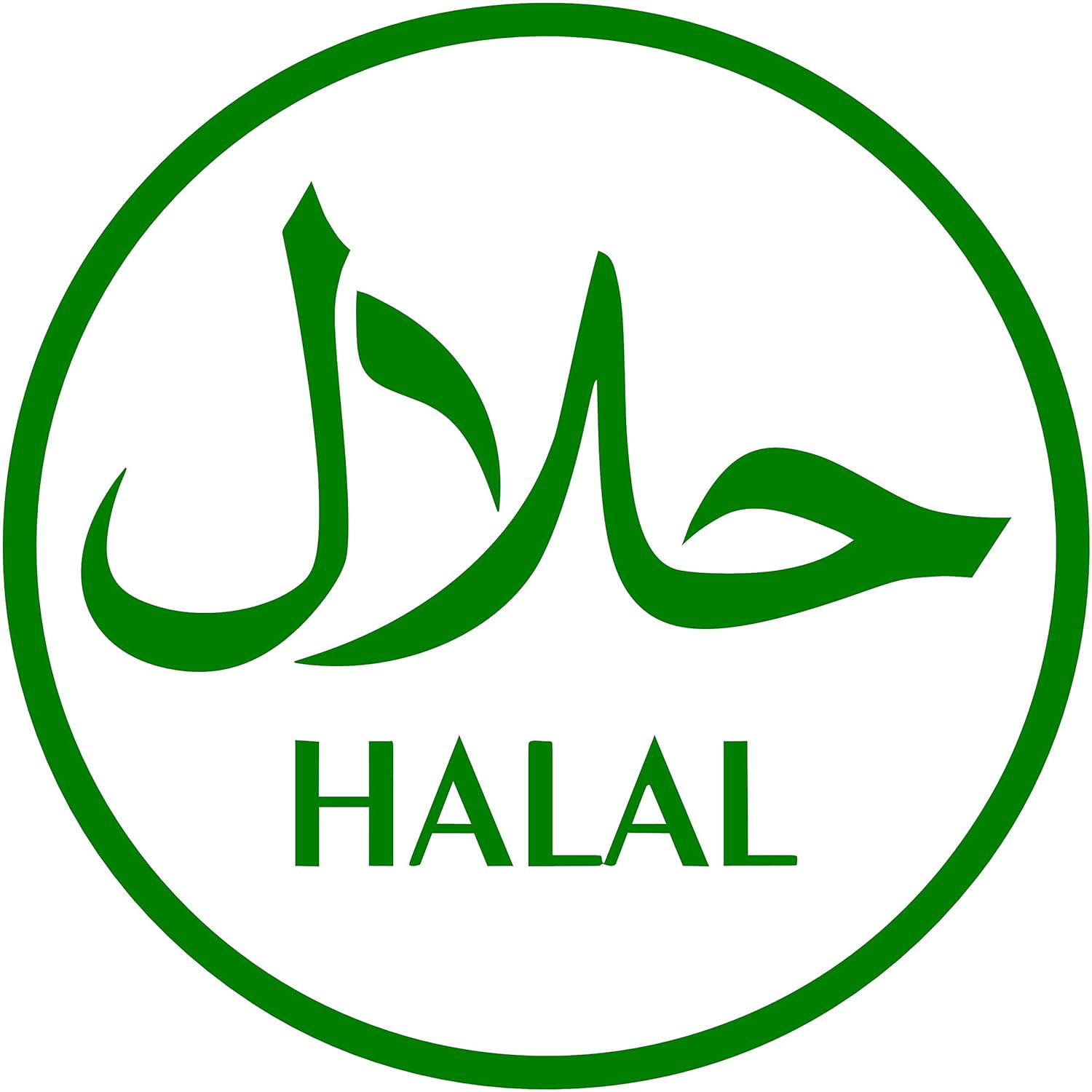 Dietas terapéuticas
La necesidad ha sido determinada como lo demuestra una orden de dieta por escrito firmada por el médico y colocada en el archivo del consumidor
El programa dispone de los recursos necesarios
La supervisión es proporcionada por un dietista registrado, o las comidas se compran a una agencia calificada (hospital o centro similar) cuya preparación de comidas es supervisada por un dietista registrado
También se pueden usar las comidas de mamá
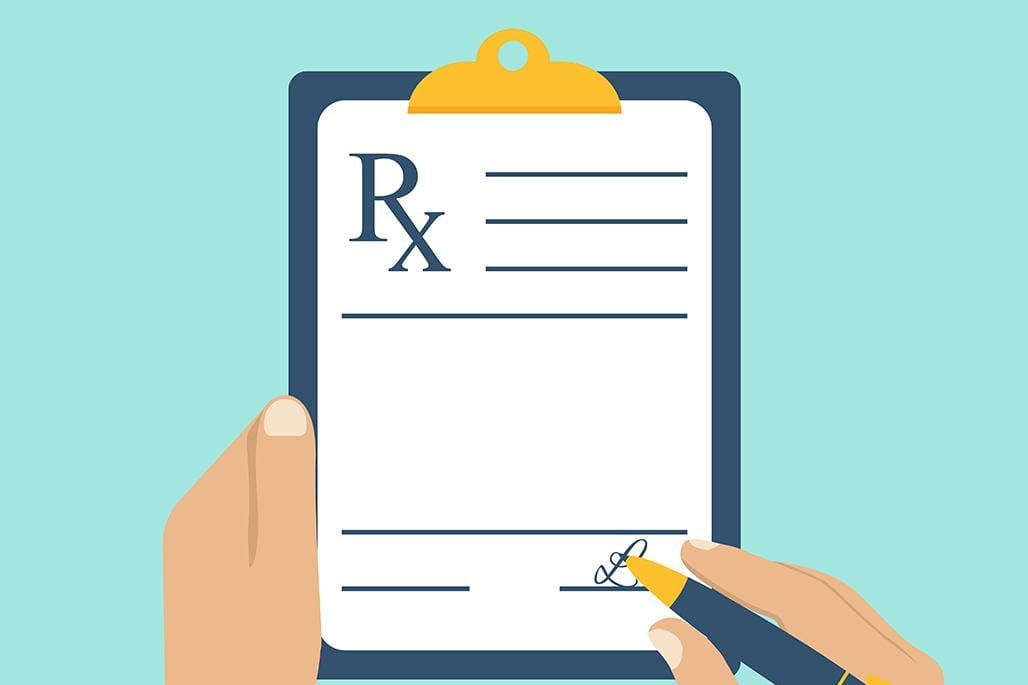 Preparación, temperatura y almacenamiento de alimentos
Las comidas congeladas deben estar fechadas y etiquetadas
Si se utilizan bandejas de aluminio seccionadas, las comidas congeladas deben entregarse en un plazo de dos (2) semanas
Si se utiliza un método de envasado termosellado, las comidas congeladas se pueden almacenar hasta cuarenta y cinco (45) días
Envío de menús
Los proveedores deben preparar y publicitar menús que cumplan con el requisito con al menos un mes de anticipación
Los menús deben enviarse a NM-AA para su análisis nutricional
No se aceptarán envíos de menús en formato word: excel, pdf, etc.
Enviarme solo 2 menús a la vez
Por favor, no me envíes 6 meses o 1 año de menús por adelantado
Cambios de precios, disponibilidad de productos, todo varía
Los menús antiguos de GN se eliminarán el 2 de enero de 2024 del sitio web y no estarán disponibles
Otros recordatorios
Si no está sirviendo un elemento del menú debido a cualquier motivo, debe sustituirlo por ese elemento del menú.
Por ejemplo:                    3oz LS Herbed Fish (cod)
2 TBSP tartar Sauce and lemon 
1/2c Broccoli Slaw w/ 2 TBSP Dressing
Wheat roll w/ 1 tsp margarine
1/2c Herb Roasted Potatoes
1/2c Pears

Si no está sirviendo las peras y el rollo de trigo / margarina, debe sustituir esos artículos, no se reunirá con los DRI para esa comida
Si realiza cambios en el menú, debe completar un formulario de solicitud de suscripción y enviarlo a constancer@ncnmedd.com para su aprobación.
Formulario de solicitud de suscripción disponible en el sitio web: https://www.nonmetroaaa.com
Recordatorios continuados
Incluya si está sirviendo margarina, aderezos, condimentos, etc.
Por favor, dígame qué verdura, fruta, galleta, postre está sirviendo en sus comidas
Cultivado en Nuevo México: por favor, hágame saber si qué fruta y verdura está usando
Por favor, use alimentos con colores naturales, no obtenga frutas enlatadas coloreadas artificialmente o saborizadas artificialmente
Por favor, dígame qué tipo de lechuga está usando
Abreviaturas en los menús:
NAS-Sin sal añadida
LS-Bajo en sodio
SF-Sin azúcar
LF-Bajo en grasa
WW-Todo el mundoat
REQUISITOS DEL MENÚ
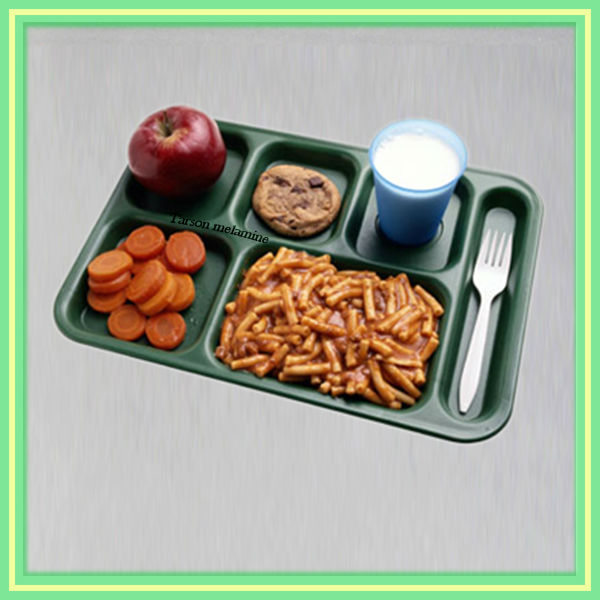 Los menús de almuerzo deben seguir el siguiente patrón de comidas:
3 onzas de alimentos proteicos (deben ser magros o bajos en grasa) 
Carne, Aves de corral Huevos:
Carne de vacuno, caprino, cordero, cerdo, carne de caza, aves de corral, vísceras
Limite la carne roja a 3 veces por semana
Mariscos: bagre, cangrejo, platija, eglefino, perca, salmón, sardina, bacalao, tilapia, atún claro
Frutos secos, semillas, productos de soja sin sal:
Frutos secos y cacahuetes, mantequillas de frutos secos, semillas (chía, lino, calabaza, sésamo)
Tofu 
Frijoles, guisantes, lentejas: (pueden formar parte del grupo de las proteínas o del grupo de las verduras; 
pero solo se puede contar en 1 grupo
1 onza de carne/proteína equivale a lo siguiente: o Alternativa
1 huevo mediano
1 oz de pepperoni ~ 14 rebanadas *
1T L.S. Mantequilla de cacahuete/soja/frutos secos
1/2 onza de semillas
1/4taza de requesón*
1/3 taza de nueces sin sal
1/4taza de tofu
1/2 taza de yogur bajo en grasa o descremado
1 oz de queso*
Las onzas de hot dog pueden variar (2 oz-4 oz)
Alto contenido de sodio y/o grasa saturada
Frijoles
(Frijoles, guisantes, garbanzos y lentejas secos o enlatados)
1/4c = 1 oz
1/2c = 2oz
3/4c = 3oz
No incluye judías verdes ni guisantes
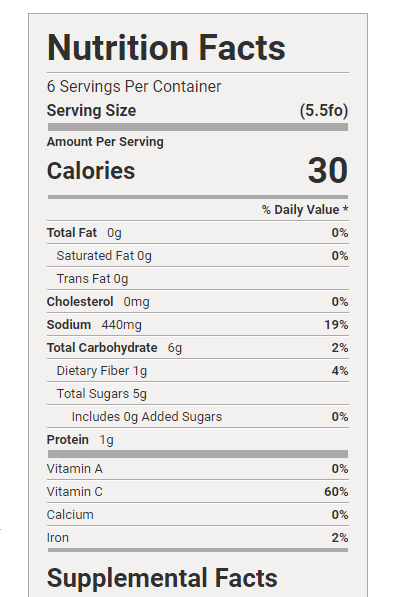 Verduras
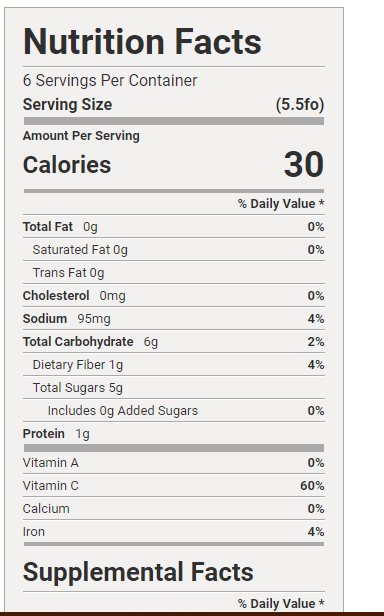 Se requieren dos porciones (1/2 taza) de verduras
1/2c Verduras cocidas, escurridas, frescas, congeladas, enlatadas o crudas (judías verdes, guisantes, remolacha, etc.)
1c Verduras de hoja verde crudas, 
1/2taza de jugo de tomate L.S.
1/2 taza de jugo de vegetales 100% L.S.
3/4c Sopa de tomate o verduras
Verduras de color verde oscuro (frescas, congeladas, enlatadas)
Brécol
Bok choy
Acelga
Cilantro
Collard
Col rizada
Hojas de mostaza
Espinaca
Hojas de nabo
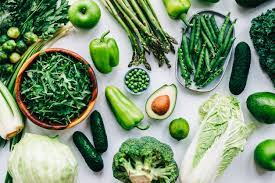 Verduras rojas y naranjas (frescas, congeladas y enlatadas)
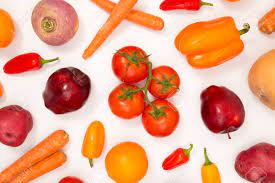 Zanahoria
Chiles rojos
Pimientos rojos o naranjas
Cebollas rojas
Tomates
Rábanos
Remolacha roja
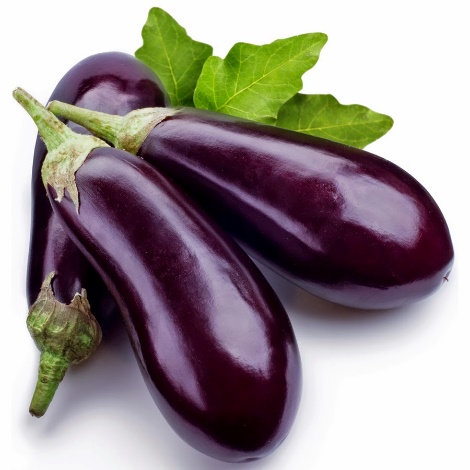 Verduras azules y moradas
Berenjena
Repollo morado
Pimiento morrón morado
Zanahorias moradas
Colirrábano
Espárragos morados
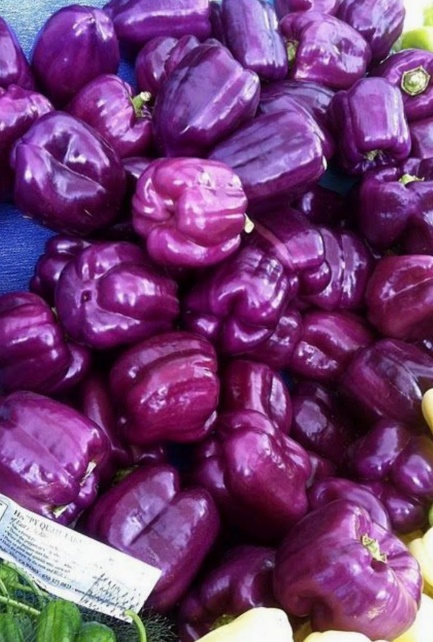 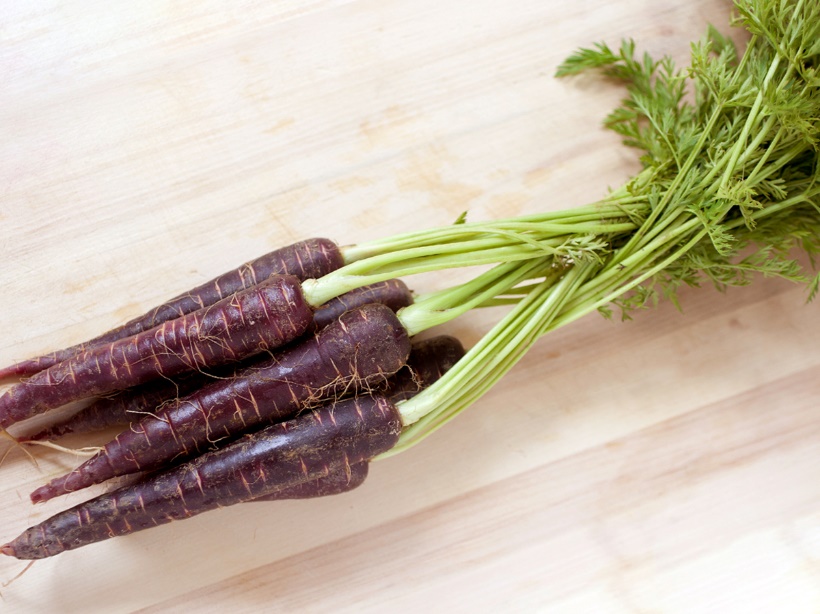 Verduras blancas y marrones
Cebollas
Coliflor 
Ajo
Puerros
Chirivías
Champiñones
Hinojo
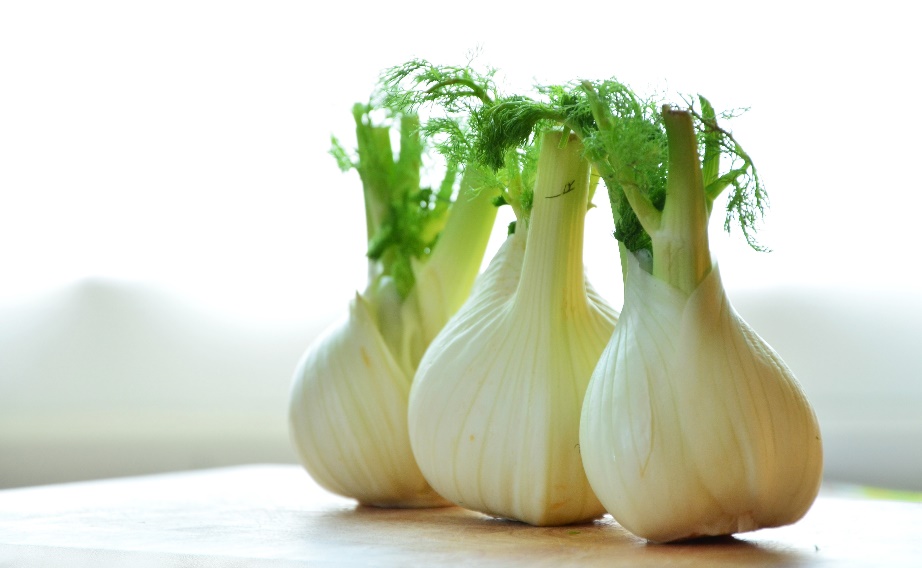 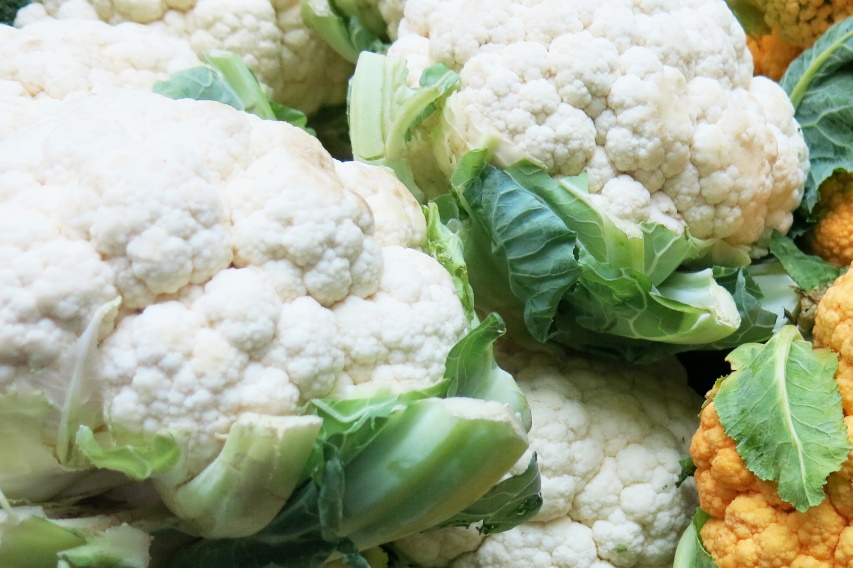 Verduras con almidón (frescas congeladas, enlatadas)
Maíz
Habas
Guisantes (guisantes verdes, guisantes vaca (guisantes de ojo negro), gandules)
Patatas blancas
Ñames
Batatas
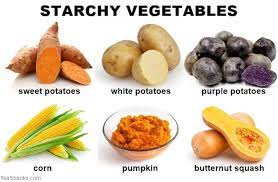 Otras verduras (sin almidón) (frescas, congeladas, enlatadas)
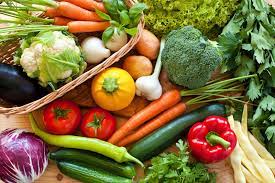 Alcachofas
Espárrago
Aguacate
Remolacha
Coles de Bruselas
Apio
Cebollino
Pepinos
Berenjena
Ajo
Jengibre
Judías verdes
Calabaza de verano
Nabos
Rábano
Frutas (frescas, congeladas, enlatadas, secas)
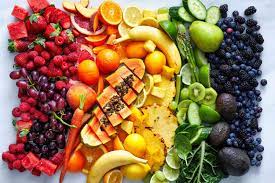 Una (1/2taza) un mínimo de tres veces a la semana
1/2 taza de fruta
1 pieza mediana de fruta fresca
1/2taza de jugo de fruta 100%*
1/3taza de jugo de arándano*
1/4 taza de frutos secos*
15 uvas
* aumentará el % de carbohidratos
Panes o alternativas Una o más porciones de pan (se desea un grano entero, enriquecido o se permite una alternativa de pan)
1 rebanada de pan (preferiblemente integral)
1/2c Pasta cocida, fideos de arroz
1 oz de cereal listo para comer
1/2taza de cereal cocido
2 "Pan de maíz
1 rebanada de tostadas francesas
1/2 panecillo inglés
4-6 galletas saladas (1 oz)
1 tortilla de 6"
1/2 bagel, 3-4" de diámetro
1 bollo pequeño para sándwich
1/2 pan grande de perrito caliente / hamburguesa (1 oz)
1/2c Relleno de aderezo de pan*
*alto contenido en sodio
Rollo de 1 oz (preferiblemente de grano entero)
8 galletas de animales
3 galletas Graham (2 1/2" cuadradas)
1/2 taza de picatostes
Panqueque de 4" de ancho
Bola de masa de 2.5 oz
1 oz de pan frito
1/2c Mesa
1 oz de pretzels / chips de tortilla, papas fritas
Galleta de 2 1/2''
Gofre cuadrado de 4"
Leche
8 onzas diarias (1 taza o 1/2 pinta) de leche o equivalente
Alternativa a la leche de 8 oz, como la leche sin lactosa
Leche de soja
Leche de almendras 
Leche de avena
1 taza de yogur
1/4 taza de leche en polvo descremada por 1 taza de agua
Cereal listo para comer fortificado con calcio
Jugo de naranja fortificado* 
* Puede aumentar % CHO
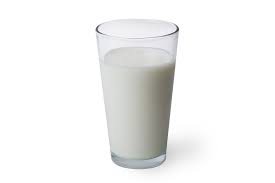 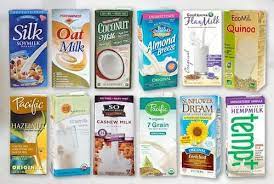 Postres: Opcional
Tarta de fresa
Barra de limón
Pudín (bajo en azúcar)
Arroz con leche
Galleta sin azúcar
Pastel de comida de ángel
Galleta
Zapatero de melocotón
Galleta de avena
Barra de fecha
Aceites y grasas
Porciones variables por comida
1 cucharada de aceite (vegetal, canola, maíz, oliva, soja)
1 cucharada de margarina o mantequilla
1 cucharada de mayonesa
Salsa LS de 2 oz
Resumen del patrón de comidas diarias para el almuerzo
3 oz de carne o alternativa
Dos porciones (1/2c) de verduras diferentes o 1c de verduras de hoja 
Una o más porciones de pan o alternativas, preferiblemente de grano entero 
8 onzas (1c) de leche o equivalente
Una porción (1/2c) de fruta 3 veces a la semana
Postre Opcional
Engorde según sea necesario
Patrón de comida de desayuno
Fruta: el mismo patrón que el almuerzo
Panes o alternativas: dos o más porciones de pan
Leche baja en grasa: igual que el patrón de la comida del almuerzo
Carne o carne alterna de 1 a 3 oz
Resumen del patrón de comidas del desayuno
1-3 oz de carne o alternar
Una porción (1/2c) de fruta
Dos o más porciones de pan integral preferido
8 oz (1 taza) de leche o equivalente
Engorde según sea necesario
Verduras según sea necesario para aumentar los requerimientos nutricionales
Menús online homologados
Siga las instrucciones en el portal para proveedores
https://www.nonmetroaaa.com/
Si utiliza menús aprobados, debe seguir tal cual, sin ningún cambio, si realiza algún cambio, debe enviar el menú para su aprobación 
constancer@ncnmedd.com
Sección 2: Nutrientes del menú
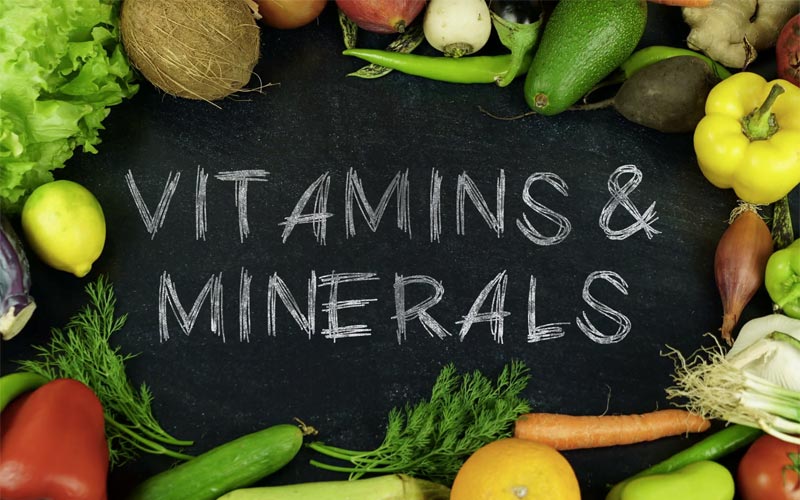 Carbohidratos
Fibra
Sodio
Grasas
Vitaminas y minerales
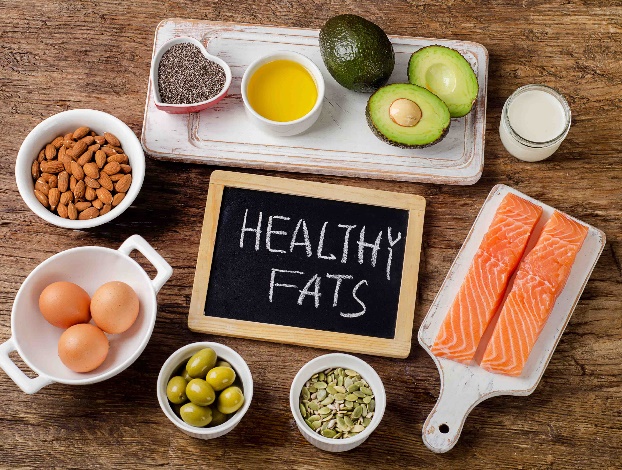 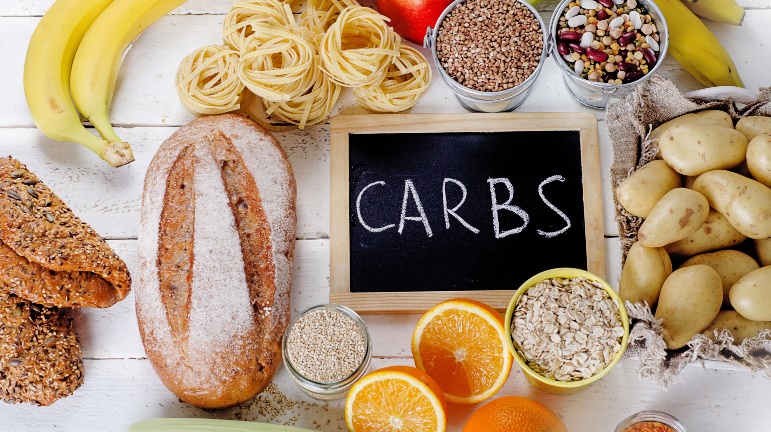 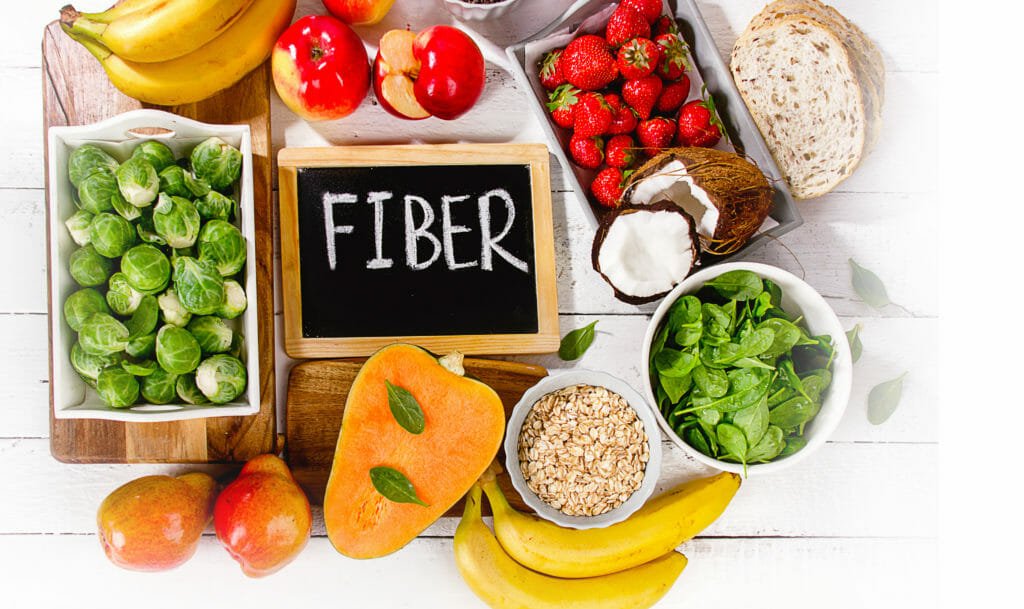 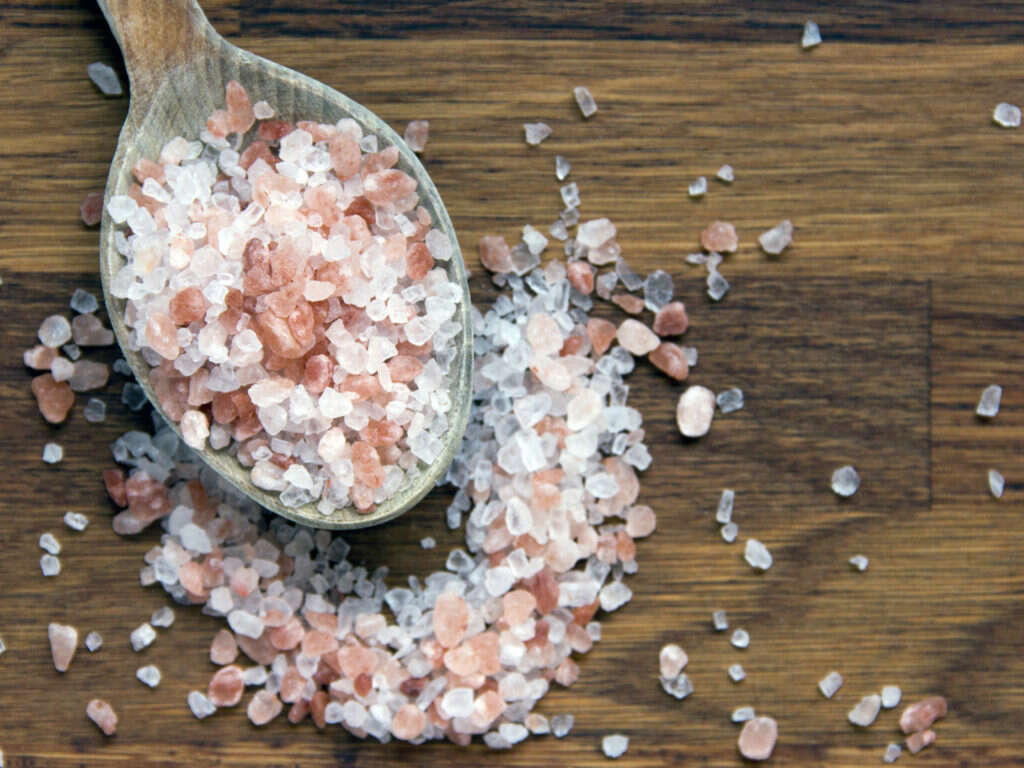 CARBOHIDRATOS
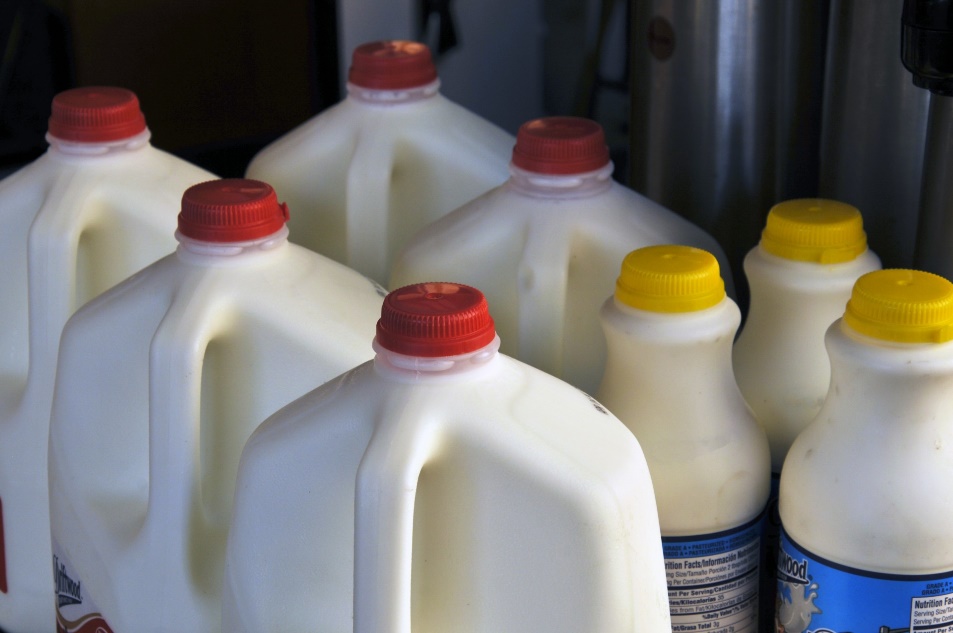 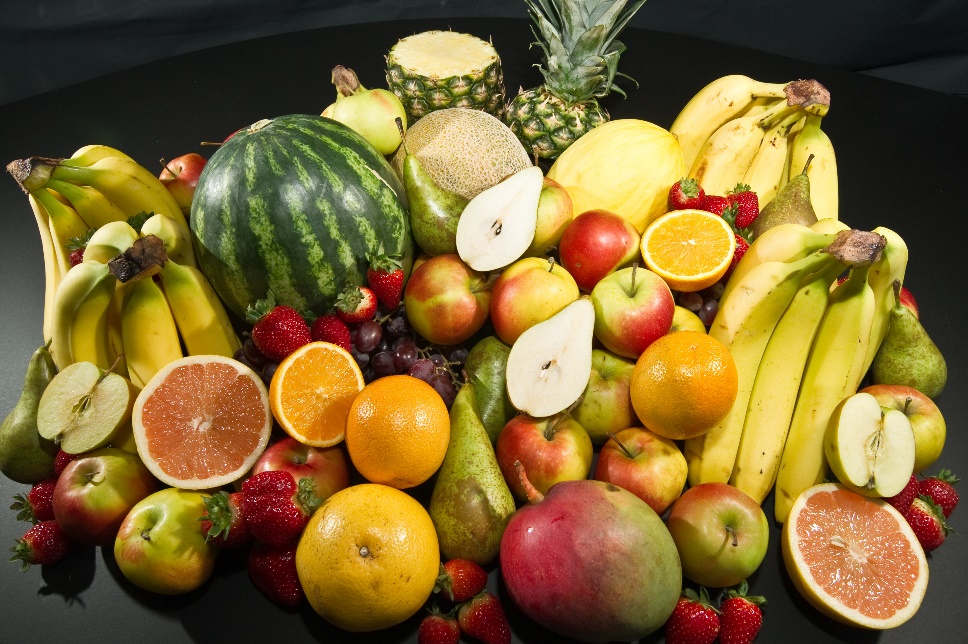 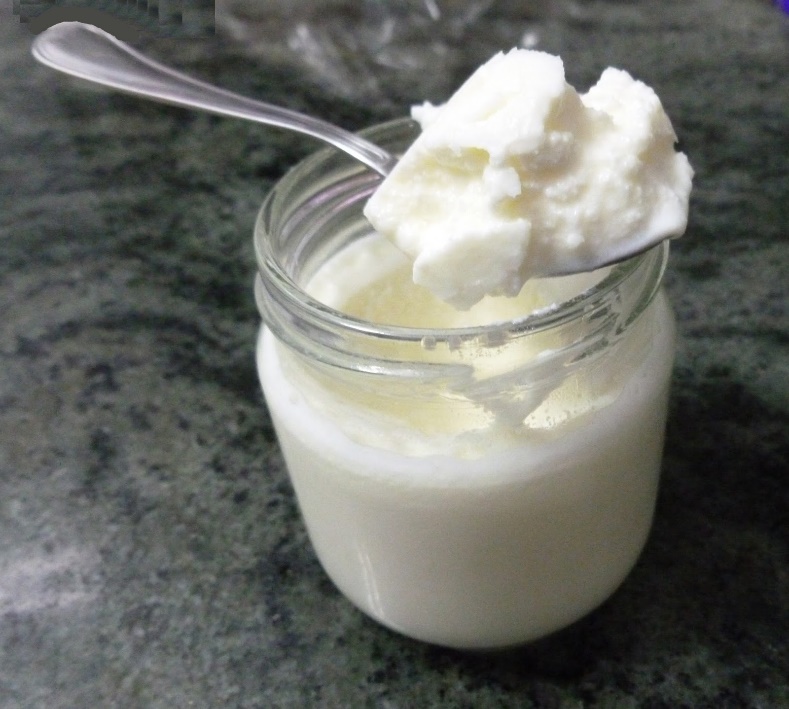 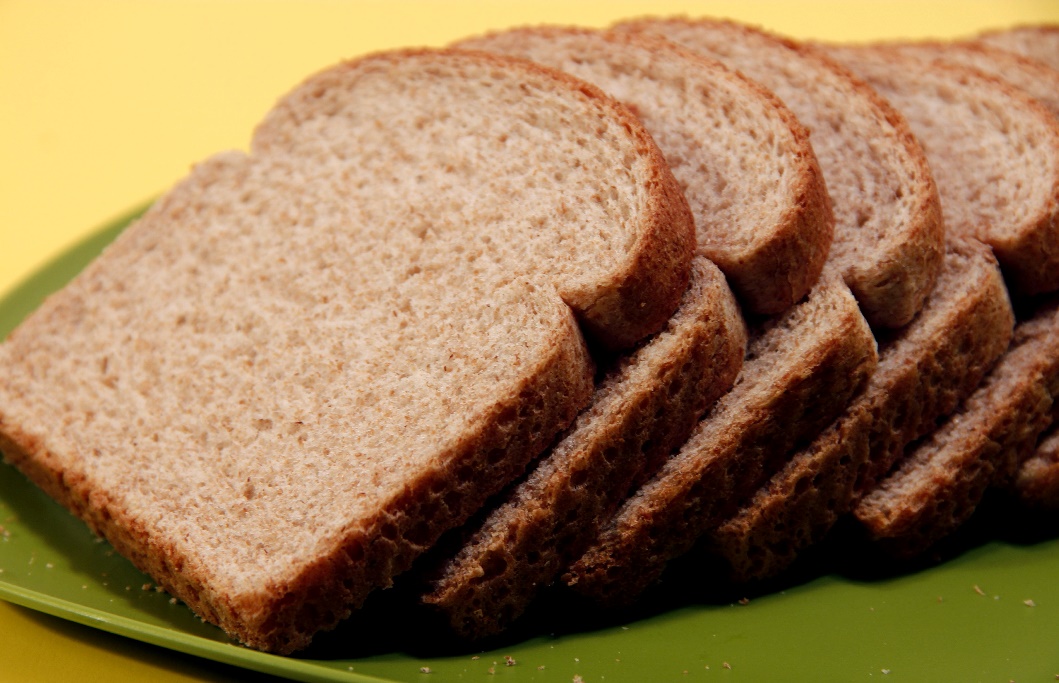 Carbohidratos
¿Qué son los hidratos de carbono?
Los carbohidratos son azúcares y almidones que proporcionan energía a todas las células del cuerpo, incluidos los músculos, el cerebro y el sistema nervioso.
[Speaker Notes: Bean photo: https://www.gracefullittlehoneybee.com/slow-cooker-pinto-beans/
Donut photo: https://www.dunkindonuts.com/en/menu/donuts/product-donuts-id1001201]
Tipos de Carbohidratos-Simples
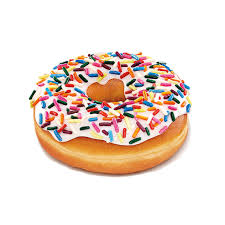 Monosacáridos
Compuesto por 1 azúcar
Ejemplos:
Glucosa (azúcar en la sangre)
Fructosa (azúcar de fruta)
Galactosa
Disacáridos
Compuesto por dos monosacáridos
Ejemplos:
Lactosa (leches y yogur)
Sacarosa
Maltosa
Carbohidratos complejos
Formados por largas cadenas de tres, cientos o incluso miles de azúcares
Ejemplos: 
Almidón
Fibra
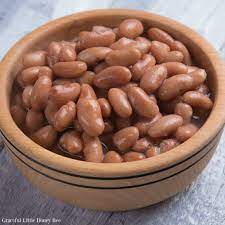 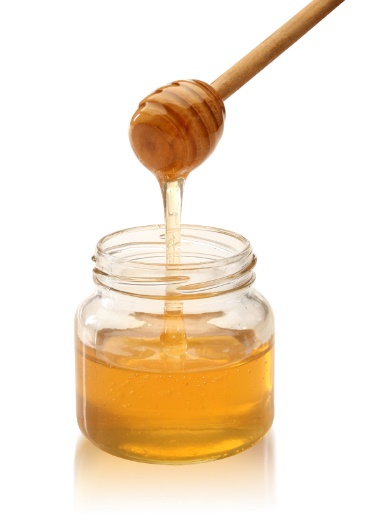 Fuentes de Hidratos de Carbono
Fruta
Leche
Algunas verduras (verduras con almidón)
Miel
Azúcares refinados
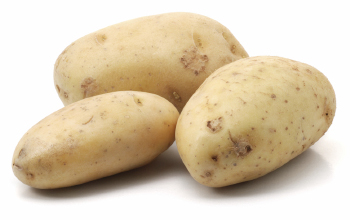 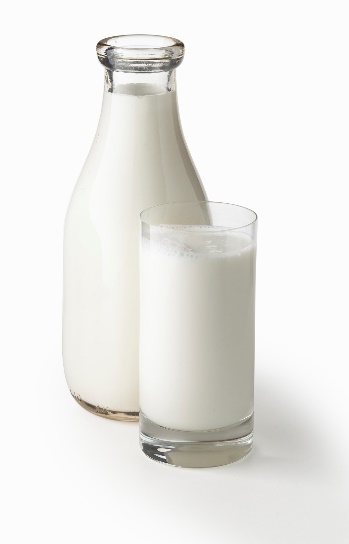 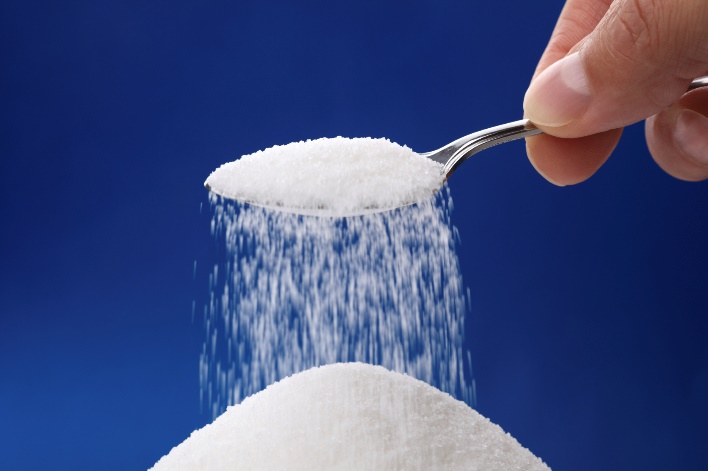 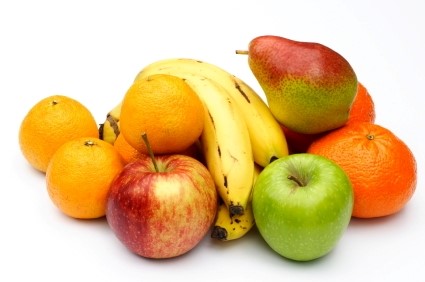 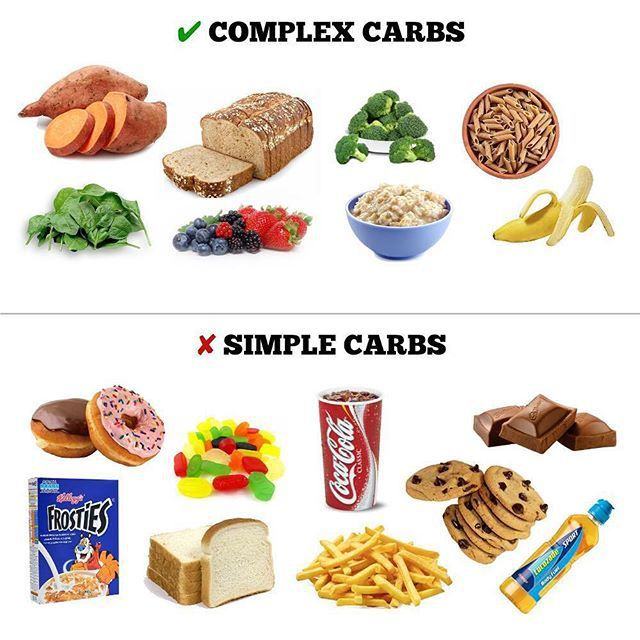 Se recomienda que la mayoría de los carbohidratos provengan de carbohidratos complejos como granos, verduras, legumbres, frutas y verduras. Los hidratos de carbono deben aportar entre el 45 y el 65% de las calorías diarias.
[Speaker Notes: Image from https://www.drnewmed.com/blog/simple-carbs-vs-complex-carbs-whats-the-difference/]
Azúcares añadidos comunes
Esté atento a las palabras que terminan en "ose"
Azúcar
Azúcar moreno
Sacarosa
Dextrosa
Fructosa
Jarabe de maíz de alta fructosa
Azúcar invertido
Maltosa
Melaza
Miel
Azúcar sin refinar
Hidratos de carbono para su información
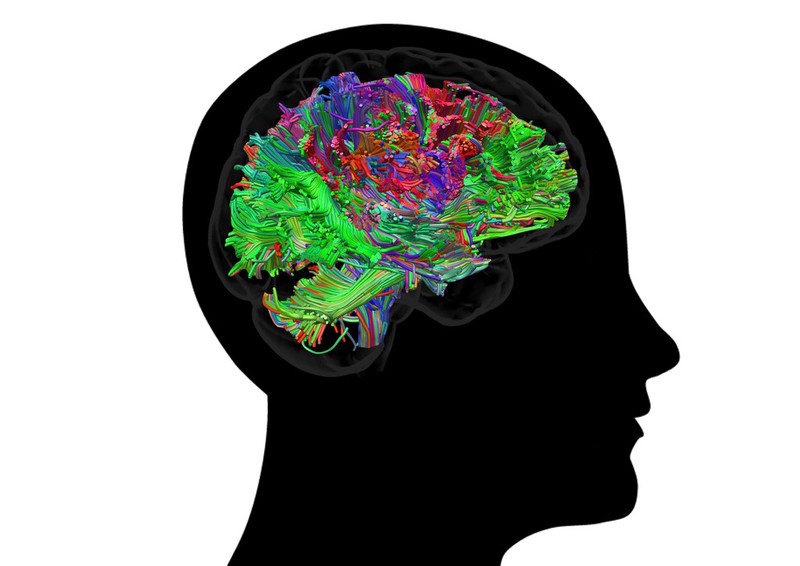 Alimenta el cerebro
Aporta 4 calorías por gramo
Exceso convertido y almacenado como grasa
[Speaker Notes: Institute of Child Nutrition 101 . The University of Mississippi.  taste of Food and Fitness 4th Edition]
Fiber
¿Qué es la fibra?
Parte no digerible de los alimentos vegetales (2).
Se encuentra en:
Productos integrales
Frutas
Verduras
Frijoles, guisantes y otras legumbres
Frutos secos y semillas
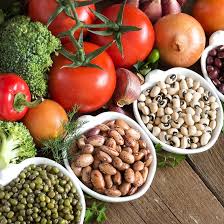 Partes de un grano
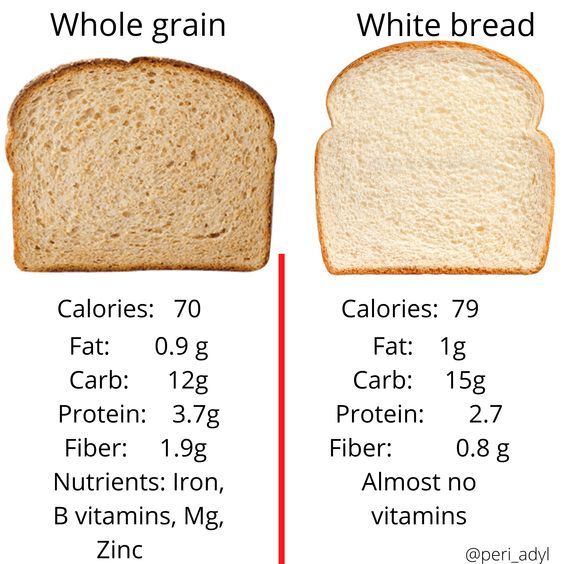 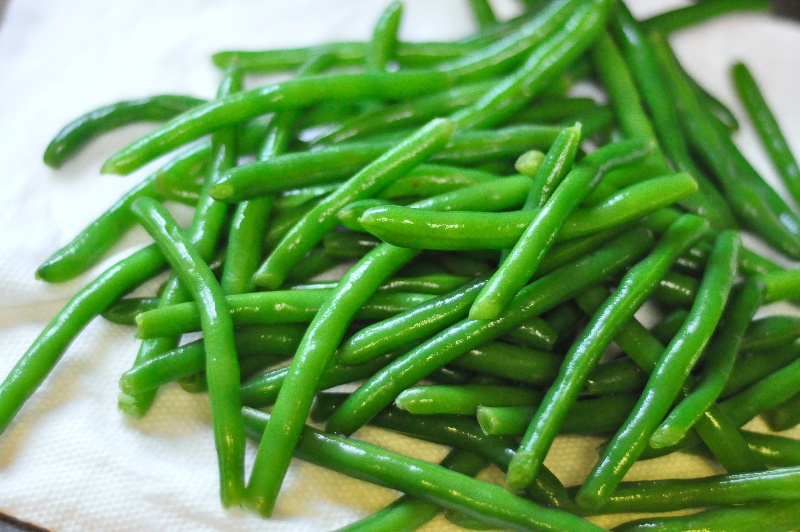 Fibra insoluble (2
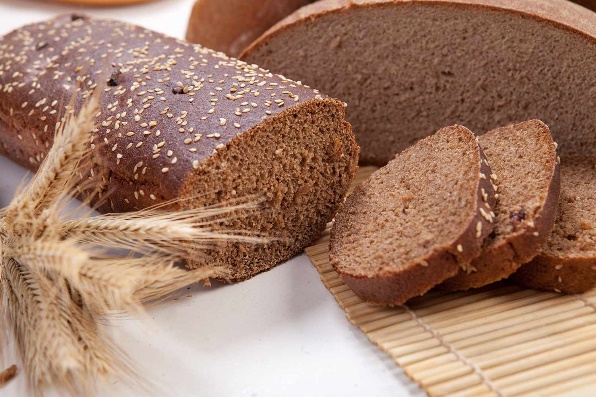 Atrae el agua a las heces 
Te mantiene regular
Se encuentra en:
Productos de trigo integral 
Chiflado
Salvado
Muchas verduras
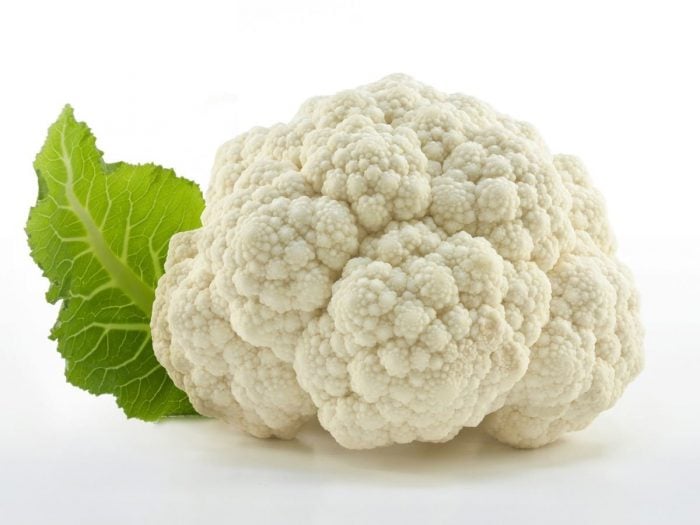 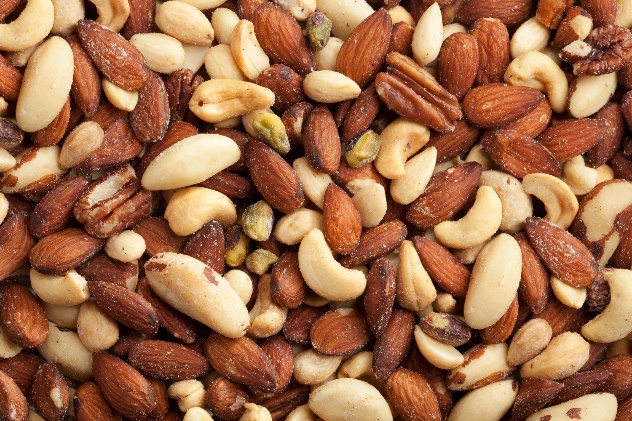 Fibra soluble (2)
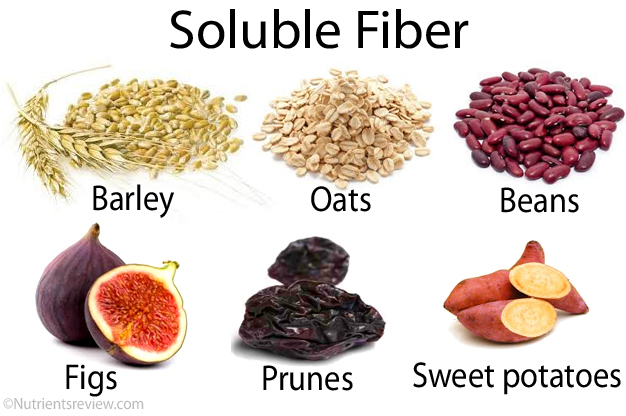 "Corazón sano"
Se encuentra en:
Avena 
Guisantes
Frijoles
Manzanas
Cítrico
Zanahoria
Fiber: Daily recommendations for adults
Recomendaciones de fibra
Beneficios para la salud de la fibra (2)
Ayuda a mantener un peso saludable 
Ayuda a controlar los niveles de azúcar en la sangre
Reducir los niveles de colesterol
Algunos tipos de cáncer
Normaliza los movimientos intestinales
Ayuda a la salud del intestino principal
Alimentos refinados o procesados (2)
Frutas y verduras enlatadas, jugos sin pulpa, panes blancos y pastas, y cereales no integrales 
son más bajos en fibra
El proceso de refinación del grano elimina la capa exterior (salvado) del grano, lo que reduce su contenido de fibra. 
Los alimentos enriquecidos tienen algunas de las vitaminas B y el hierro añadidos después del procesamiento, pero no la fibra.
Fuentes de fibra adicionales
Cereales, barras de granola, yogur y helado, con fibra añadida. 
Por lo general, se etiqueta como "inulina" o "raíz de achicoria".
Sugerencias sobre cómo aumentar la fibra (2)
Cámbiate a los cereales integrales. 
Busque panes que incluyan trigo integral, harina de trigo integral u otro grano integral como primer ingrediente en la etiqueta 
2 gramos de fibra dietética por porción. 
arroz integral
Arroz salvaje
cebada
pasta integral 
Trigo bulgur
Empieza el día con buen pie
Para el desayuno, elija un cereal alto en fibra
5 o más gramos de fibra por porción
Busque cereales que digan grano entero, salvado, fibra en el nombre
También puede agregar salvado de trigo a su cereal
Aumentar el volumen de los productos horneados
Sustituya la mitad o la totalidad de la harina blanca por harina integral al hornear
Intente agregar cereal de salvado triturado, salvado de trigo sin procesar o avena cruda a muffins, pasteles y galletas
Apóyate en las verduras
Los frijoles, los guisantes y las lentejas son excelentes fuentes de fibra.
Agregue frijoles rojos a una sopa enlatada o a una ensalada verde. 
O hacer nachos con frijoles negros refritos, 
muchas verduras frescas, 
totopos integrales y salsa.
Come más frutas y verduras
Las frutas y verduras son ricas en fibra, así como en vitaminas y minerales. 
Para su información: La fibra se encuentra en la piel de las frutas y verduras
Trate de comer cinco o más porciones al día
Suplementos de fibra
Tal vez los cambios necesarios además de la dieta no sean suficientes 
 Si tienen ciertas afecciones médicas, como estreñimiento, diarrea o síndrome del intestino irritable. 
Consulte con su médico antes de tomar suplementos de fibra.
Precaución con la fibra
Los alimentos ricos en fibra son buenos para la salud.
Pero agregar demasiada fibra demasiado rápido puede promover gases intestinales, hinchazón abdominal y calambres.
Aumente la fibra en su dieta gradualmente durante unas pocas semanas.
Esto permite que las bacterias naturales de su sistema digestivo se adapten al cambio.
Ejemplos de etiquetas de alimentos
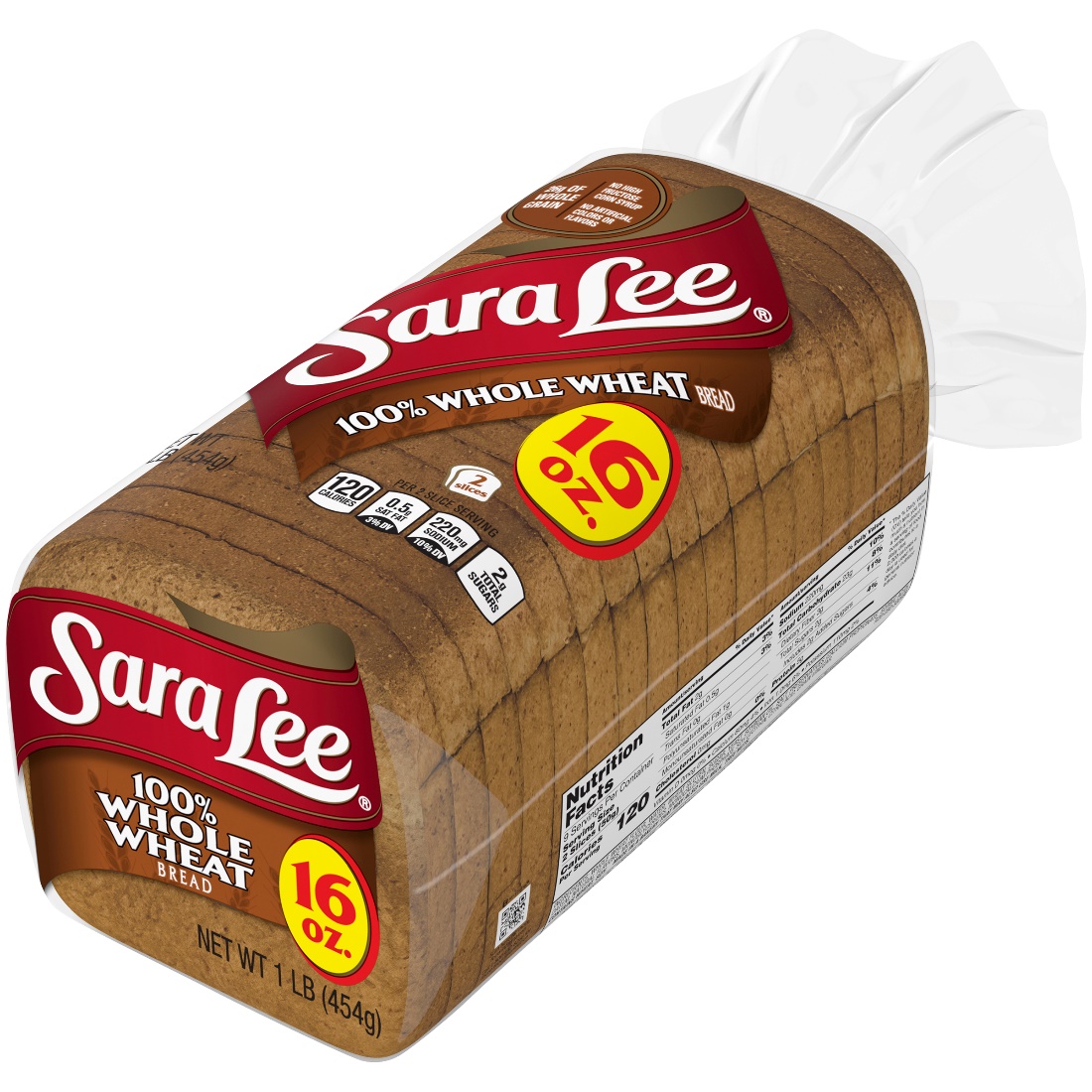 Ingredientes
Harina de trigo integral, agua, gluten de trigo, azúcar, levadura, aceite de soja, sal, conservantes [propionato de calcio, ácido sórbico], datem, sabores naturales, monoglicéridos, fosfato monocálcico, lecitina de soja, ácido cítrico, vinagre de grano.
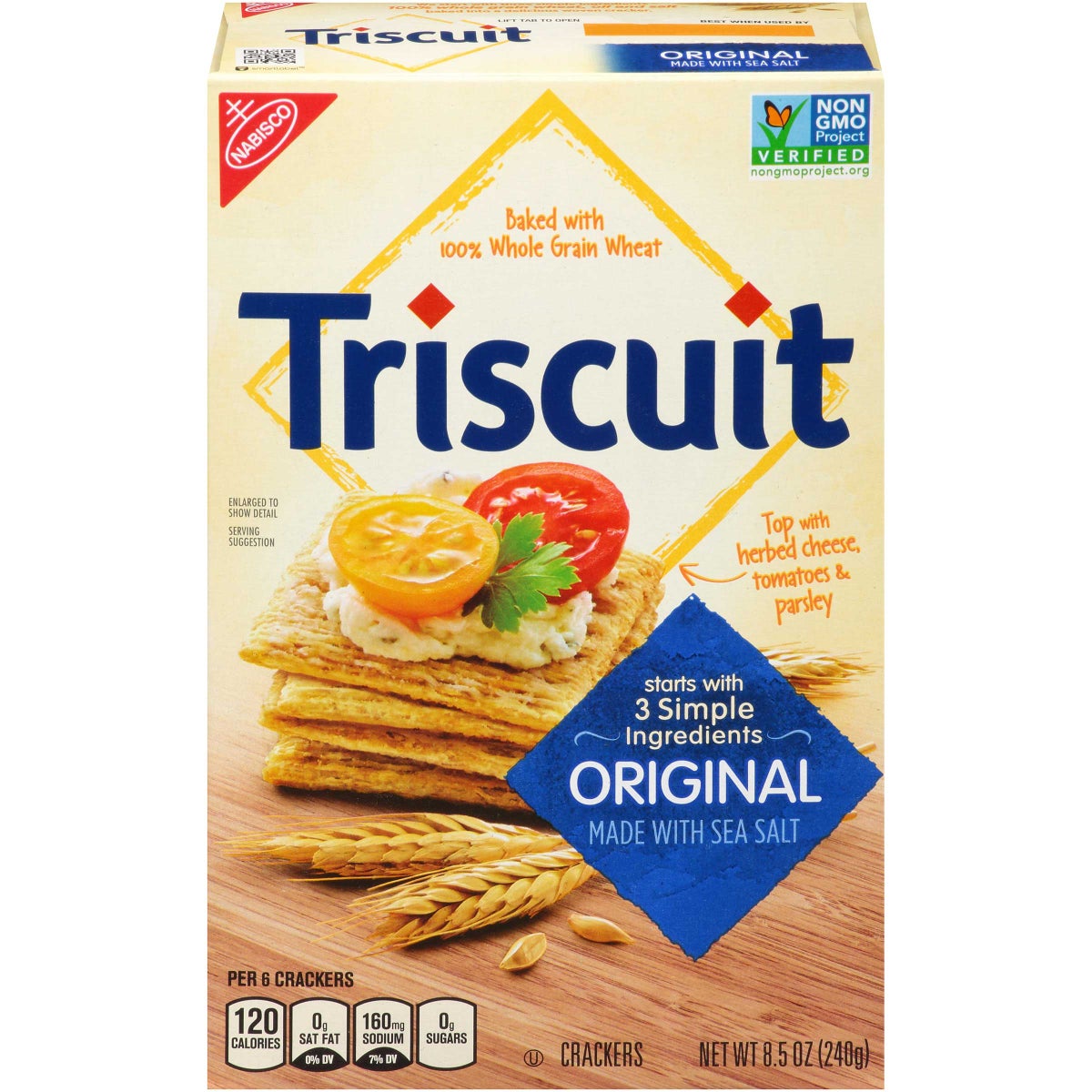 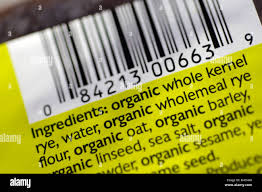 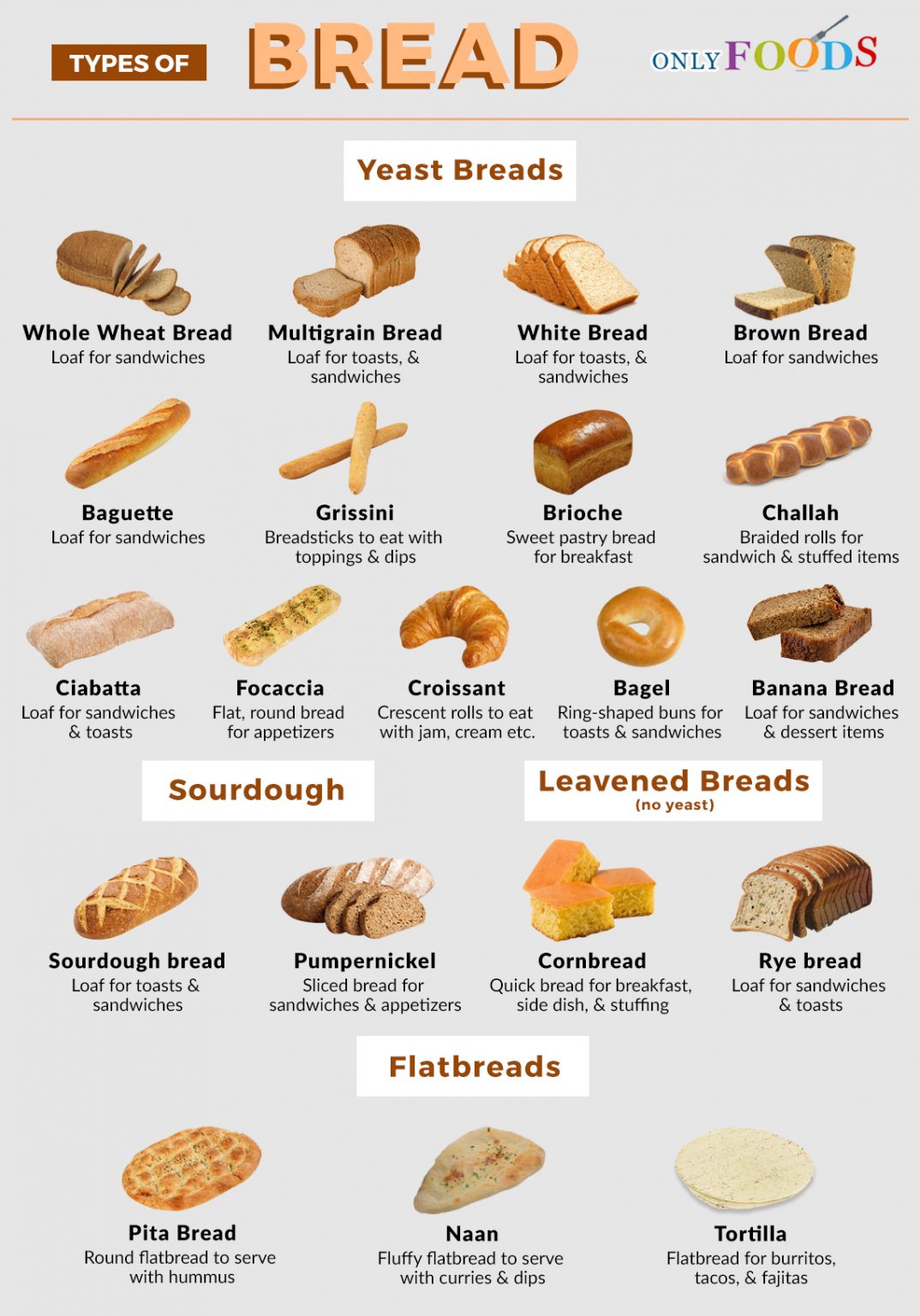 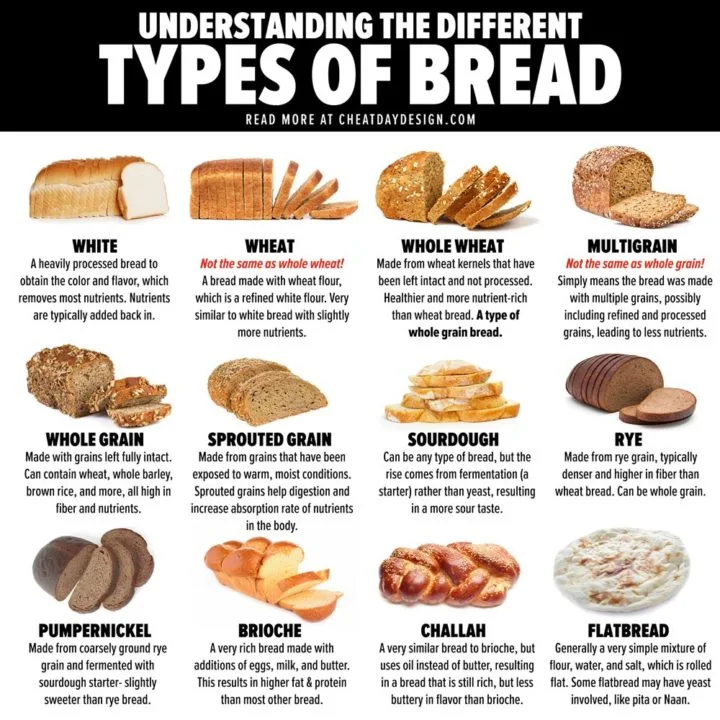 Sodio
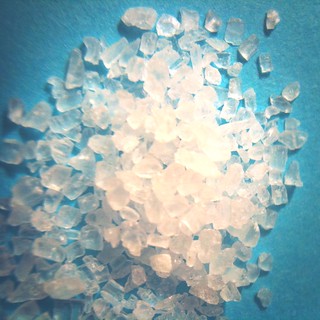 Sodium Requirements
La Asociación Americana del Corazón recomienda no más de 2,300 miligramos (mg) al día y avanzar hacia un límite ideal de no más de 1,500 mg por día para la mayoría de los adultos (3).
La mayoría de los estadounidenses consumen >3400 mg al día
El requerimiento de sodio se basa en 2300 miligramos, requerimiento de 1/3: 766 mg
El papel del sodio en el cuerpo:
El equilibrio de líquidos en tu cuerpo
La forma en que funcionan los nervios y los músculos
Sodio y Riñones (4):
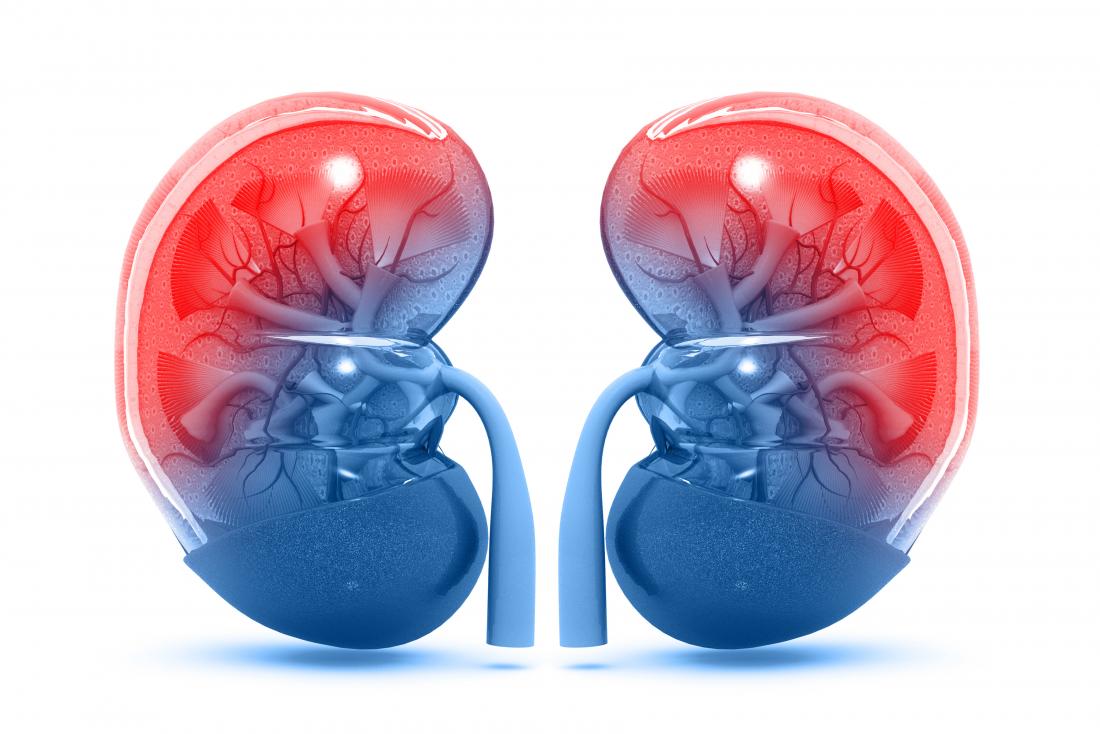 Los riñones equilibran la cantidad de sodio en 
el cuerpo.
 Cuando el sodio es bajo, los riñones lo retienen. 
Cuando el sodio es alto, los riñones liberan parte de él en la orina.
Si los riñones no pueden eliminar suficiente sodio, se acumula en la sangre. 
El sodio atrae y retiene el agua, por lo que aumenta el volumen de sangre. El corazón debe trabajar más para bombear sangre, y eso aumenta la presión en las arterias. 
Con el tiempo, esto puede aumentar el riesgo de enfermedades cardíacas, accidentes cerebrovasculares y enfermedades renales.
Dónde se encuentra el sodio:
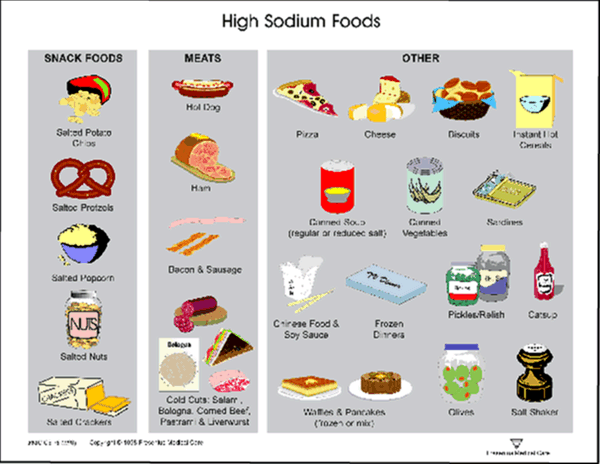 Alimentos procesados o alimentos preparados
Pan
Pizza
Fiambre
Tocino
Queso
Sopas
Comida rápida
Cenas preparadas: platos de pasta, carne y huevo
La sal también se encuentra de forma natural en los alimentos:
Todas las verduras 
Productos lácteos, 
Carne
Marisco
Si bien estos alimentos no tienen una gran cantidad de sodio, comerlos aumenta el contenido total de sodio de su cuerpo. 
Por ejemplo, 1 taza (237 mililitros) de leche baja en grasa tiene aproximadamente 100 mg de sodio.
Sodio en la etiqueta de un alimento
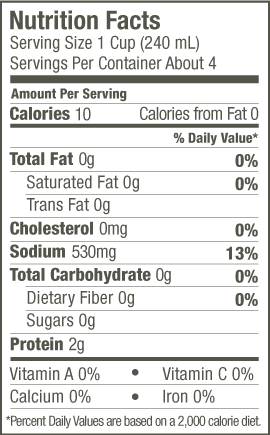 Otros nombres de la sal (4)
Glutamato monosódico (GMS)
Bicarbonato de sodio (también llamado bicarbonato de sodio)
Levadura en polvo
Fosfato disódico
Alginato de sodio
Citrato de sodio
Nitrito de sodio
Trate de evitar los productos con más de 200 mg de sodio por porción. Y asegúrese de saber cuántas porciones hay en un paquete, esa información también está en la etiqueta de información nutricional.
Jerga de sodio (3)
Sin sodio o sin sal. Cada porción de este producto contiene menos de 5 mg de sodio.
Muy bajo en sodio. Cada porción contiene 35 mg de sodio o menos.
Bajo en sodio. Cada porción contiene 140 mg de sodio o menos.
Reducido o menos sodio. El producto contiene al menos un 25% menos de sodio que la versión normal.
Lite o light en sodio. El contenido de sodio se ha reducido en al menos un 50% con respecto a la versión normal.
Sin sal o sin sal añadida. No se agrega sal durante el procesamiento de un alimento que normalmente contiene sal. Sin embargo, algunos alimentos con estas etiquetas aún pueden tener un alto contenido de sodio porque algunos de los ingredientes pueden tener un alto contenido de sodio.
Cómo reducir el consumo de sodio (4)
Come más alimentos frescos
La mayoría de las frutas y verduras frescas son naturalmente bajas en sodio.  
La carne fresca es más baja en sodio que los embutidos, el tocino, las salchichas, las salchichas y el jamón
Compre carne de ave o carne fresca o congelada que no haya sido inyectada con una solución que contenga sodio. Mira en la etiqueta
Elige productos bajos en sodio
Si compra alimentos procesados, elija los que estén etiquetados como bajos en sodio. Mejor aún, compre arroz y pasta simples e integrales en lugar de productos que tengan condimentos agregados.
Comer en casa
Los alimentos y comidas de los restaurantes suelen tener un alto contenido de sodio. Un plato principal puede estar en o por encima de su límite diario.
Retire la sal de las recetas siempre que sea posible.
Puedes omitir la sal en muchas recetas, como guisos, sopas, guisos y otros platos principales que cocines
Usa caldos bajos en sodio
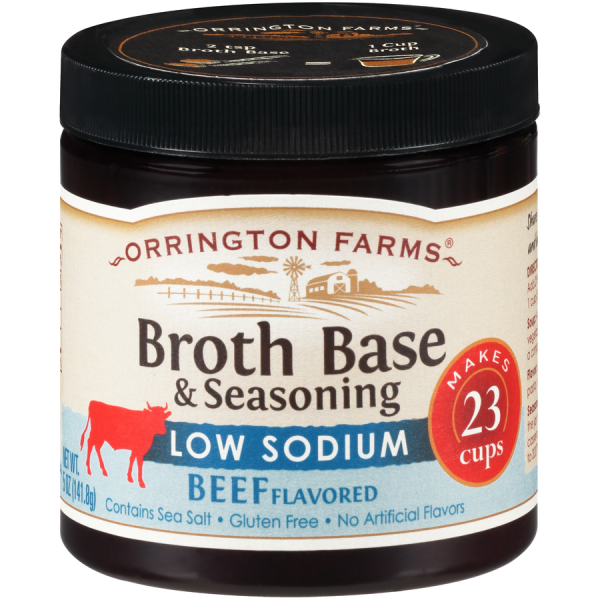 Reemplace la sal con hierbas, especias y otros saborizantes
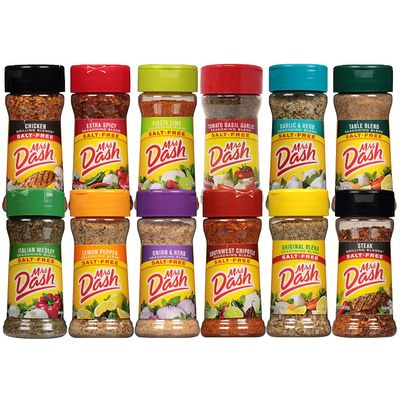 Use hierbas frescas o secas, especias y ralladura y jugo de frutas cítricas para animar sus comidas.
Ten cuidado con los condimentos
La salsa de soja, los aderezos para ensaladas, las salsas, los aderezos, el ketchup, la mostaza y el condimento contienen sodio.
Tómate tu tiempo para usar menos sal
Recursos: disponibles en el sitio web de NM-AAA
Folletos de la dieta DASH (Enfoques dietéticos para detener la hipertensión)
Plan de alimentación DASH
Una semana con el Plan de Alimentación DASH
Empezar
Dar el paso a DASH
Consejos para reducir la sal y el sodio 
¿Por qué funciona DASH?
Folletos de ACL:
Crear una estación de sabor
Manejo del sodio en las comidas y los menús
Lista de referencia del kit de herramientas para la reducción de sodio
DATOS SOBRE LA GRASA
La grasa es uno de los macronutrientes
(Carbohidratos, proteínas y grasas)
La grasa es una fuente de energía que aporta 9 calorías por gramo
Las grasas son necesarias para absorber las vitaminas A, D, E y K
Las grasas favorecen el crecimiento celular
Las grasas protegen nuestros órganos y proporcionan aislamiento
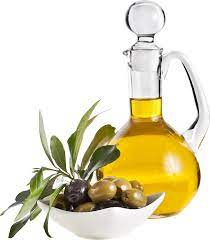 [Speaker Notes: Fats get a lot of negative attention, however, fats are important in a healthy diet.]
Hablemos de los tipos de grasa
Las grasas saturadas tienden a permanecer sólidas a temperatura ambiente (incluidas las grasas trans) Sus estructuras químicas están "saturadas" con átomos de hidrógeno.
Ejemplos de alimentos que contienen grasas saturadas son las carnes animales, los productos lácteos, las carnes procesadas y algunos bocadillos y postres preenvasados.			COMA MENOS DE ESTOS
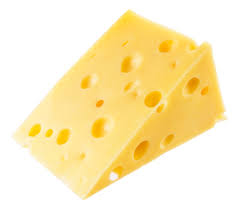 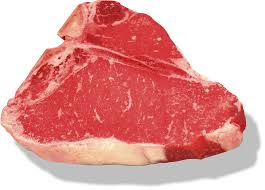 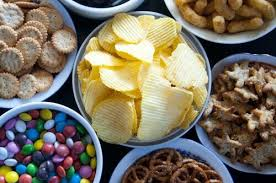 [Speaker Notes: Trans fats = hydrogen added to vegetable oil so that it becomes a solid at room temperature (hence partially hydrogenated oil).]
Y coma más de estos
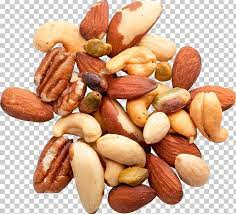 Las grasas insaturadas tienden a permanecer líquidas a temperatura ambiente. Sus estructuras tienen uno o más dobles enlaces. 
Las grasas monoinsaturadas tienen un doble enlace que les da una estructura doblada.
Las grasas poliinsaturadas tienen más de un doble enlace, lo que las hace aún más dobladas.
Ejemplos de alimentos que contienen grasas insaturadas son los frutos secos, las aceitunas, los aguacates, los aceites vegetales y algunos pescados como el salmón.
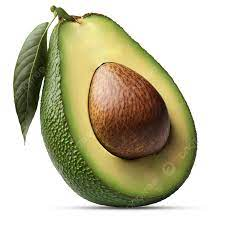 La diferencia en las estructuras químicas
Grasas saturadas
Grasas insaturadas
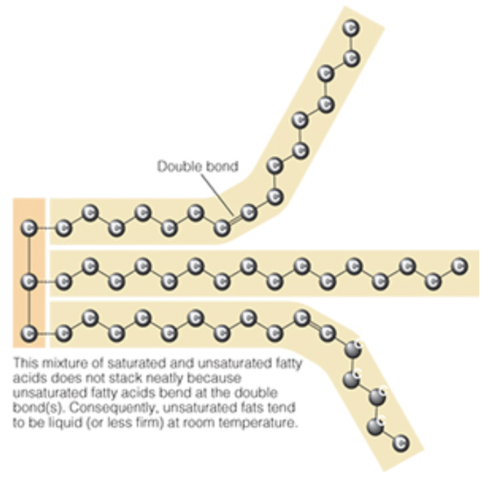 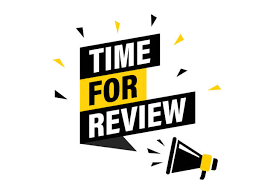 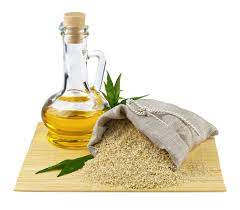 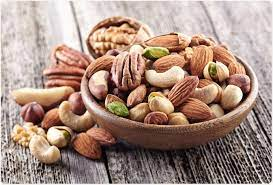 [Speaker Notes: Let’s look at the different fats all together with some examples.]
¡Se trata de tomar buenas decisiones!
Las grasas saturadas elevan los niveles de colesterol en el torrente sanguíneo, lo que aumenta el riesgo de enfermedades cardíacas y están relacionadas con un mayor riesgo de enfermedad de Alzheimer y demencia.
Las grasas trans aumentan el colesterol malo y reducen el colesterol bueno.
LDL = Lipoproteína de baja densidad (colesterol malo)
HDL = Lipoproteína de alta densidad (colesterol bueno)
Triglicéridos = células grasas que circulan en el torrente sanguíneo y se almacenan.
Reemplazar las grasas saturadas con grasas monoinsaturadas en la dieta puede reducir el nivel de colesterol malo y triglicéridos. Las grasas monoinsaturadas de las plantas pueden apoyar la salud del corazón y la regulación del azúcar en la sangre.
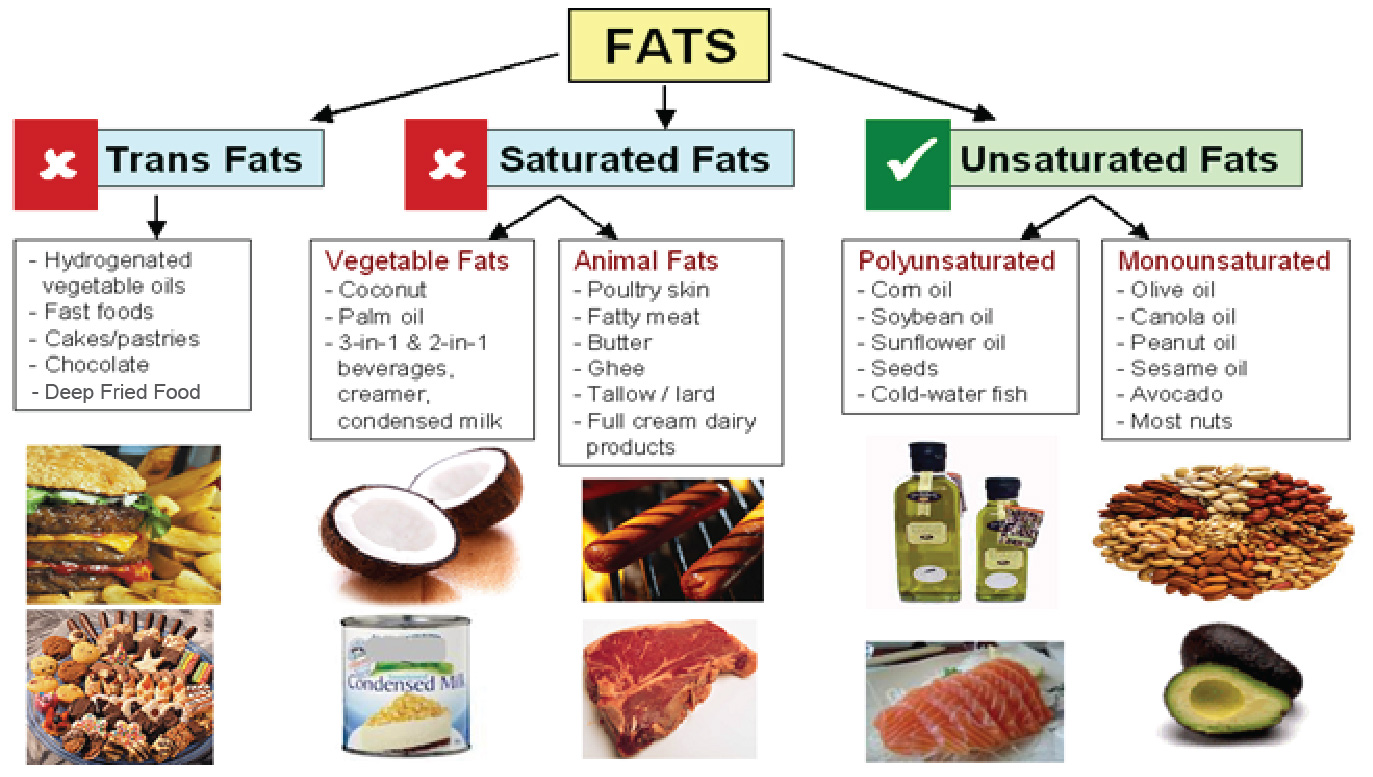 [Speaker Notes: 3-in-1 beverage example is instant coffee, sugar, and powdered creamer. The difference between Tallow and Lard is Tallow is made from beef fat and lard made from pork fat.
Picture from https://www.pharmacy.nhg.com.sg/all-about-fat-3]
Demasiada grasa puede aumentar el riesgo de enfermedades cardiovasculares.
Limitar la grasa de forma demasiado severa puede conducir a la pérdida de peso y/o a la deficiencia de nutrientes.
La Asociación Americana del Corazón recomienda una meta del 5% al 6% de las calorías diarias provenientes de grasas saturadas.
DRI de Grasa Total 49-86 g 
25-35% del total de kcal 
El DRI de grasas saturadas es de 24 g 
El requisito de 1/3 es de 8 g
Recomendaciones
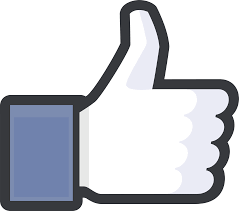 Las Guías Alimentarias para los Estadounidenses 2020-2025 recomiendan elegir:
     leche baja en grasa o descremada en lugar de productos lácteos enteros
     carnes magras cortadas en lugar de cortes grasos
     usar aceite de canola o de oliva en lugar de mantequilla o aceite de coco
     Reemplace el queso regular con "aceites" como nueces, semillas o aguacate
(ejemplo: mantequilla de almendras)
     leer las etiquetas de información nutricional
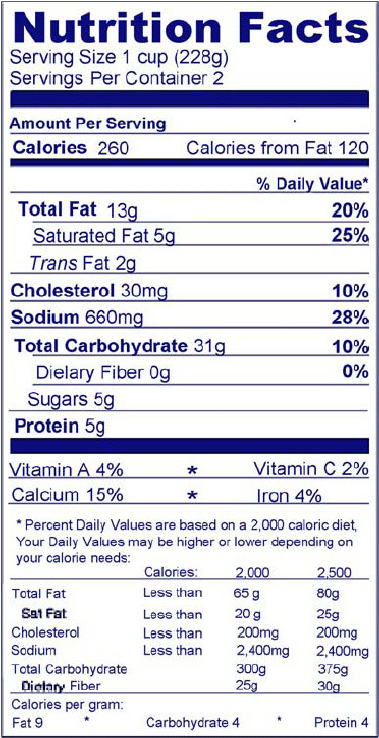 El 20% o más del valor diario se considera alto
La Administración de Alimentos y Medicamentos (FDA, por sus siglas en inglés) exige que las grasas totales, así como las grasas saturadas y trans se incluyan en las etiquetas de los alimentos
Recuerde leer la etiqueta !!
[Speaker Notes: We learned from previous trainings that 20% of daily value or more is considered high. Make sure to read the labels and pay attention to the serving sizes.
https://www.researchgate.net/figure/Sample-Nutritions-Facts-Panel-on-a-food-label-in-the-United-States_fig2_5588296]
VITAMINAS Y MINERALES
Vitaminas y minerales
Las vitaminas y los minerales son micronutrientes que se utilizan para llevar a cabo las funciones normales del cuerpo. 
Existen dos tipos de vitaminas:
Vitaminas liposolubles = se disuelven en grasa y se pueden almacenar en el cuerpo
A, D, E, K
Vitaminas solubles en agua = se disuelven en agua antes de que puedan ser absorbidas por el cuerpo y no se pueden almacenar
B y C
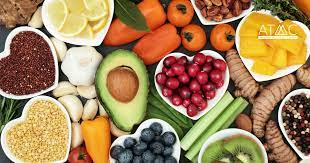 Minerales
Vitamina A
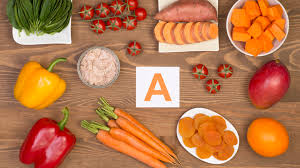 ¿Por qué necesitamos vitamina A?
Ayuda a promover un sistema inmunológico saludable Ayuda a mantener nuestra piel sana
Apoya la reproducción y el crecimiento
Apoya la salud ocular
El DRI para personas de 51 años o más es de 900 mcg de vitamina A.
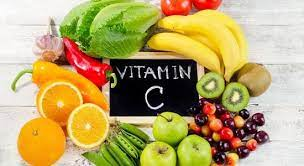 Vitamina C
¿Por qué necesitamos vitamina C?
Apoya un sistema inmunológico saludable
Ayuda a controlar las infecciones 
Ayuda a curar heridas
Ayuda a producir algunas hormonas y mensajeros químicos que se utilizan en el cerebro y los nervios
necesario para producir colágeno
El DRI para personas de 51 años o más es de 90 mg de vitamina C.
[Speaker Notes: Citrus fruits are oranges, kiwi, lemon, grapefruit
Cruciferous veggies are broccoli, brussels sprouts, cabbage, cauliflower.]
Vitamina B12
¿Por qué necesitamos vitamina B12?
necesario para formar glóbulos rojos 
necesario para formar el ADN
Ayuda al desarrollo de las células cerebrales y nerviosas
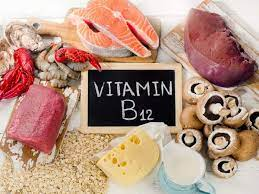 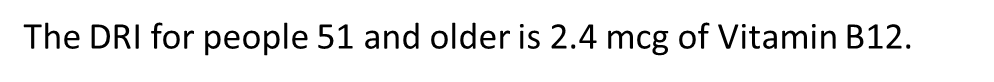 Calcio
¿Por qué necesitamos calcio?
Apoya la salud de los huesos y los dientes
desempeña un papel en la coagulación de la sangre
Ayuda a que los músculos se contraigan
Regula los ritmos cardíacos normales
Regula las funciones nerviosas normales
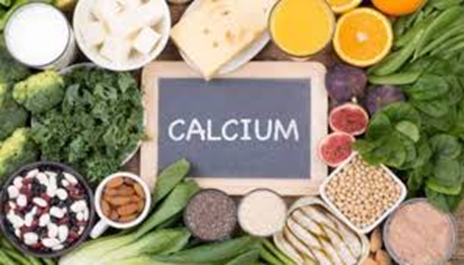 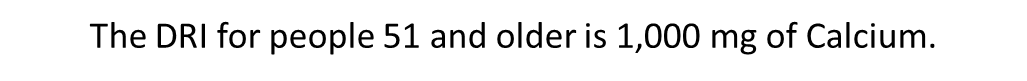 [Speaker Notes: Calcium is a mineral]
Hierro
¿Por qué necesitamos hierro?
Ayuda a mantener la sangre sana
componente principal de la hemoglobina
parte de la mioglobina
Apoya el desarrollo y crecimiento saludable del cerebro en los niños
Food Sources:
Oysters, clams, mussels
Beef and chicken liver
Organ meats
Canned sardines
Beef
Poultry
Canned Light Tuna
Beans and Lentils
Spinach
Potato with skin
Nuts and Seeds
Enriched rice and bread
Dark Chocolate
Fortified Breakfast Cereals
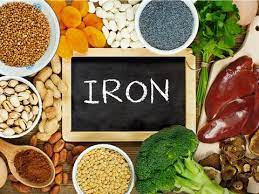 El DRI para personas de 51 años o más es de 10 mg de hierro.
[Speaker Notes: Hemoglobin is a type of protein in red blood cells that carry oxygen from the lungs to all other parts of the body.
Myoglobin is a protein that carries and stores oxygen in muscle tissue.]
Tiamina (B1)
¿Por qué necesitamos tiamina?
Apoya el crecimiento y la función de las células
Ayuda a convertir los alimentos en energía
Apoya un sistema nervioso saludable
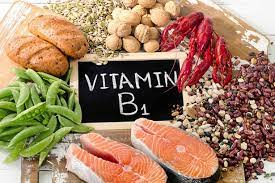 El DRI para personas de 51 años o más es de 1.2 mg de tiamina.
Niacina (B3)
¿Por qué necesitamos niacina?
Ayuda a convertir los alimentos en energía
Ayuda a crear colesterol y grasas
ayuda a crear y reparar el ADN
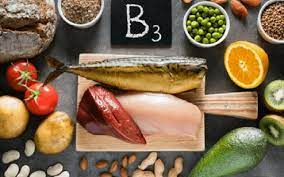 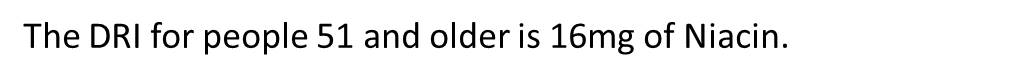 Riboflavina (B2)
¿Por qué necesitamos Riboflavina?
Ayuda a convertir los alimentos en energía
Ayuda a descomponer las grasas, los esteroides y los medicamentos
implicado en el crecimiento celular
Food Sources:
dairy milk
yogurt
Cheese
eggs
lean beef and pork
organ meats
chicken breasts
salmon
almonds
spinach
fortified cereal and bread
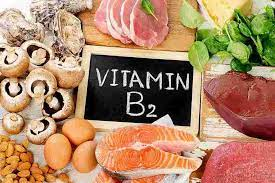 El DRI para personas de 51 años o más es de 1,3 mg de riboflavina.
Fósforo
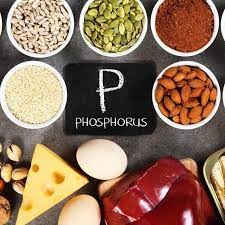 ¿Por qué necesitamos fósforo?
es un elemento clave de los huesos, los dientes y las membranas celulares
Activa las enzimas
mantiene el pH de la sangre en el rango normal
Regula la función nerviosa y muscular
Food Sources:
dairy: milk, yogurt, cheese
salmon
beef
poultry
pork
legumes
nuts and seeds
whole wheat breads and cereals
asparagus, tomatoes, cauliflower
some processed foods such as deli meat, bacon, soda
El DRI para personas de 51 años o más es de 700 mg de fósforo.
Referencias
Mayo Clinic Staff. Trans fat is double trouble for heart health. Available at: https://www.mayoclinic.org/diseases-conditions/high-blood-cholesterol/in-depth/trans-fat/art-20046114 Accessed on September 25, 2023.
Mayo Clinic Staff. Dietary fat: Know which to choose. Available at: https://www.mayoclinic.org/healthy-lifestyle/nutrition-and-healthy-eating/in-depth/fat/art-20045550 Accessed on September 27, 2023.
Dietary Guidelines for Americans. 2020-2025. Make Every Bite Count with the Dietary Guidelines. Available at: Dietary Guidelines for Americans, 2020-2025. Accessed on September 25, 2023.
The Nutrition Source. Vitamin A. Available at: https://www.hsph.harvard.edu/nutritionsource/vitamin-a/ Accessed on September 26, 2023.
The Nutrition Source. Vitamin C. Available at: https://www.hsph.harvard.edu/nutritionsource/vitamin-c/ Accessed on September 26, 2023.
Bernstein, M. and Munoz, N. (2020) Nutrition for the Older Adult, 3rd Edition.
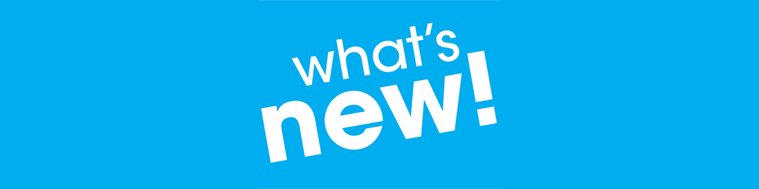 El portal de proveedores estará protegido por contraseña pronto
Notificará a los proveedores la fecha
2 de enero de 2024 Los menús aprobados por OLD GN se eliminarán del sitio web
References
Dietary Guidelines for Americans. 2020-2025. Make Every Bite Count with the Dietary Guidelines. Available at: Dietary Guidelines for Americans, 2020-2025. Access on January 10,2023. 
Mayo Clinic Staff. Healthy Lifestyle: Nutrition and healthy eating. Available at: Dietary fiber: Essential for a healthy diet - Mayo Clinic. Accessed on January 10, 2023. 
American Heart Association. How much sodium should I eat per day? Available at: https://www.heart.org/en/healthy-living/healthy-eating/eat-smart/sodium/how-much-sodium-should-i-eat-per-day. Accessed on January 10, 2023. 
Mayo Clinic Staff Healthy Lifestyle: Nutrition and Healthy Eating: Sodium: how to tame your salt habit. Available at: https://www.mayoclinic.org/healthy-lifestyle/nutrition-and-healthy-eating/in-depth/sodium/art-20045479. Accessed on January 10, 2023.